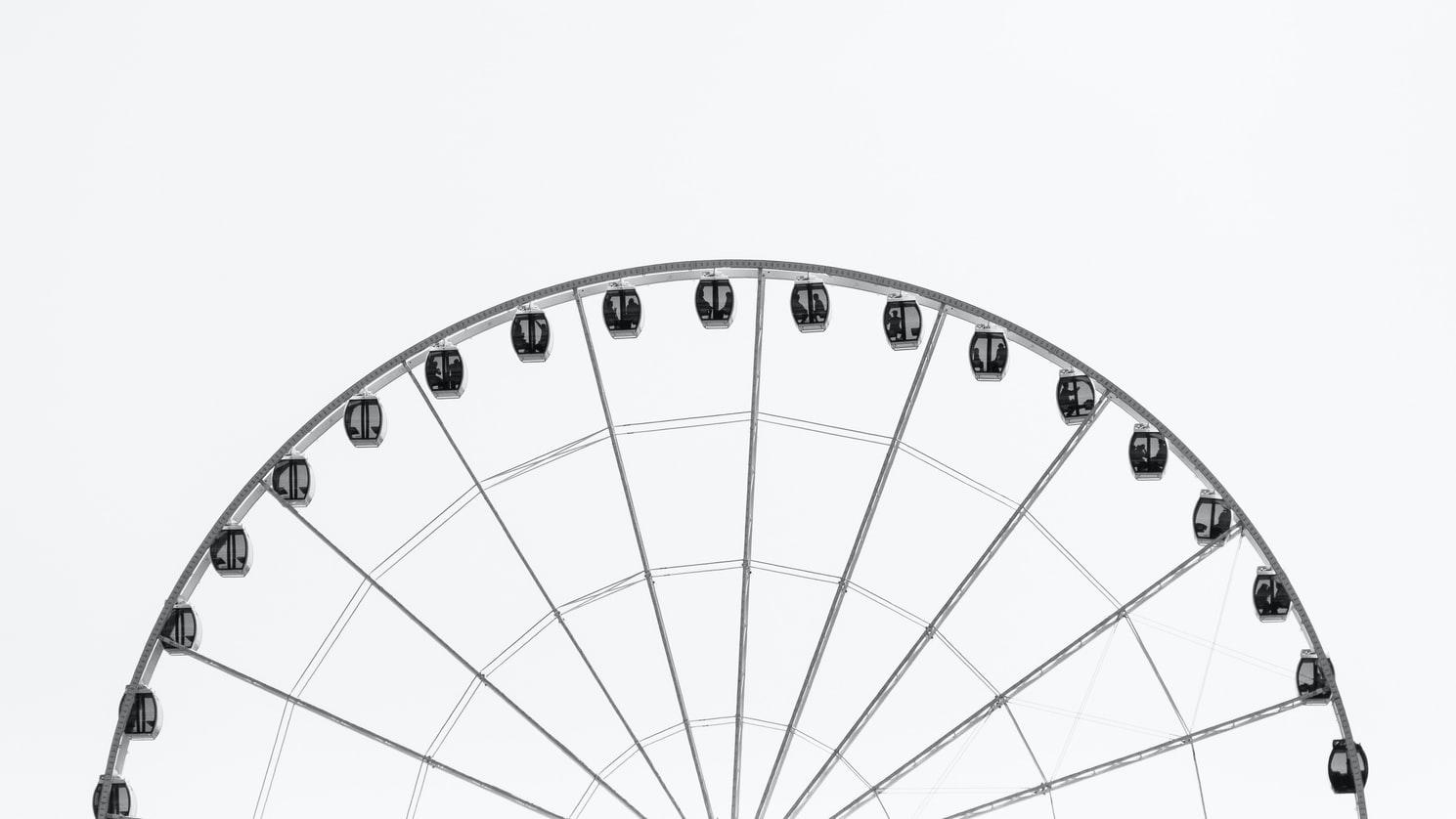 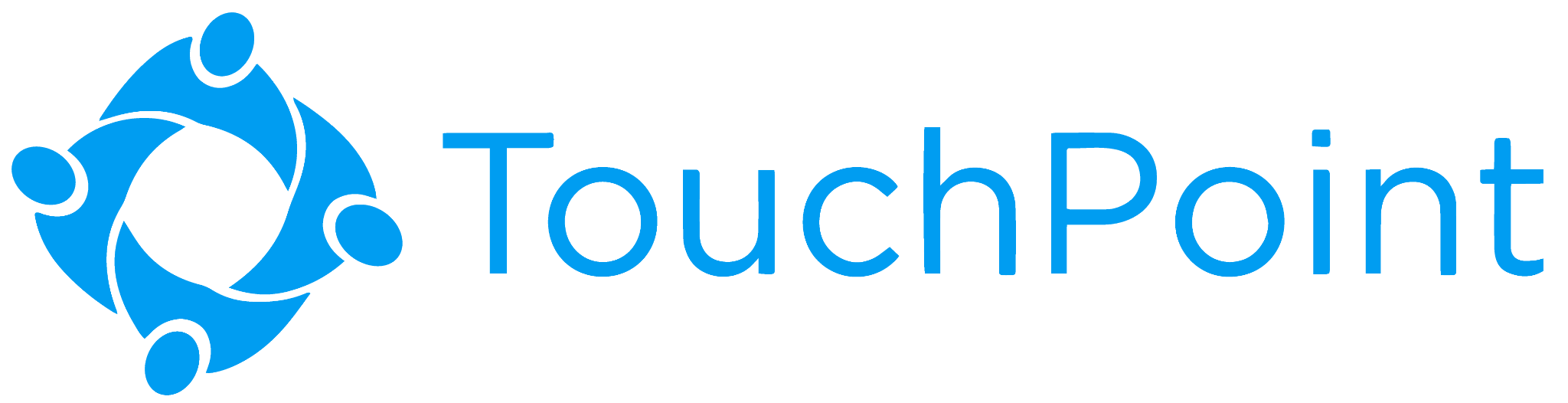 What’s the Point…
of Branding?
Thursday, May 27th - 2pm Central
Making Ministry Easy With TouchPoint’s Solutions
Presenters
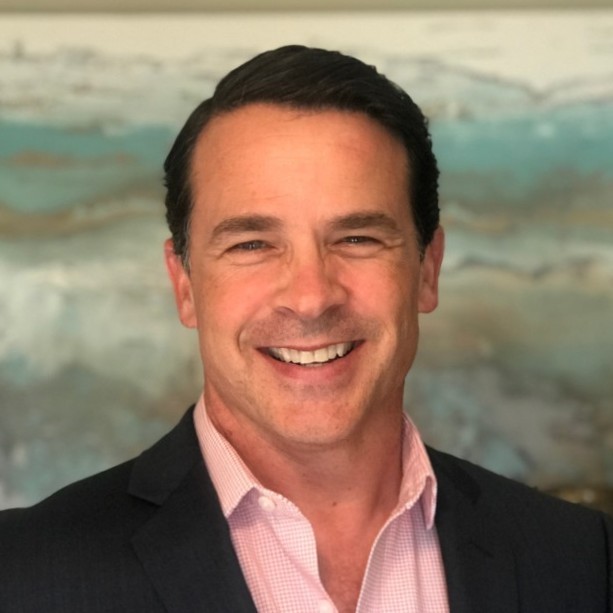 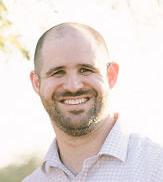 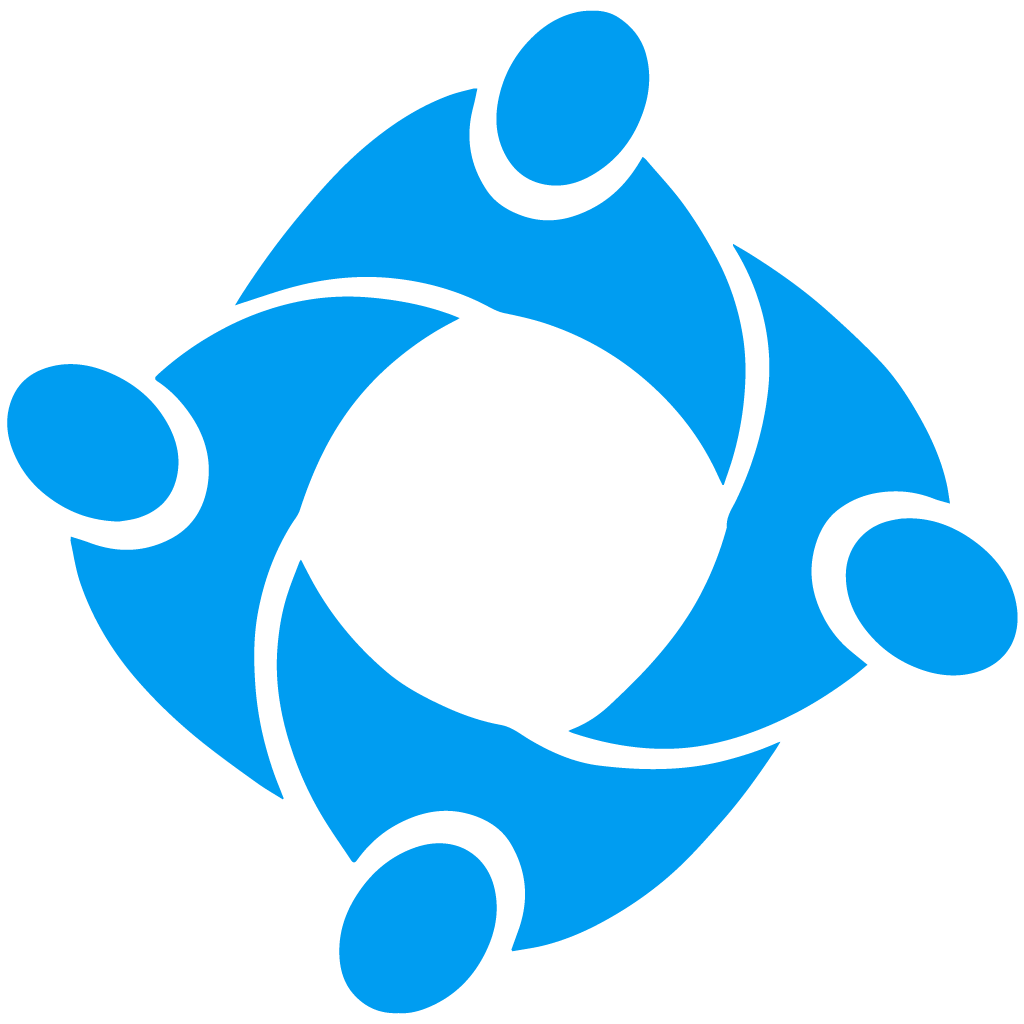 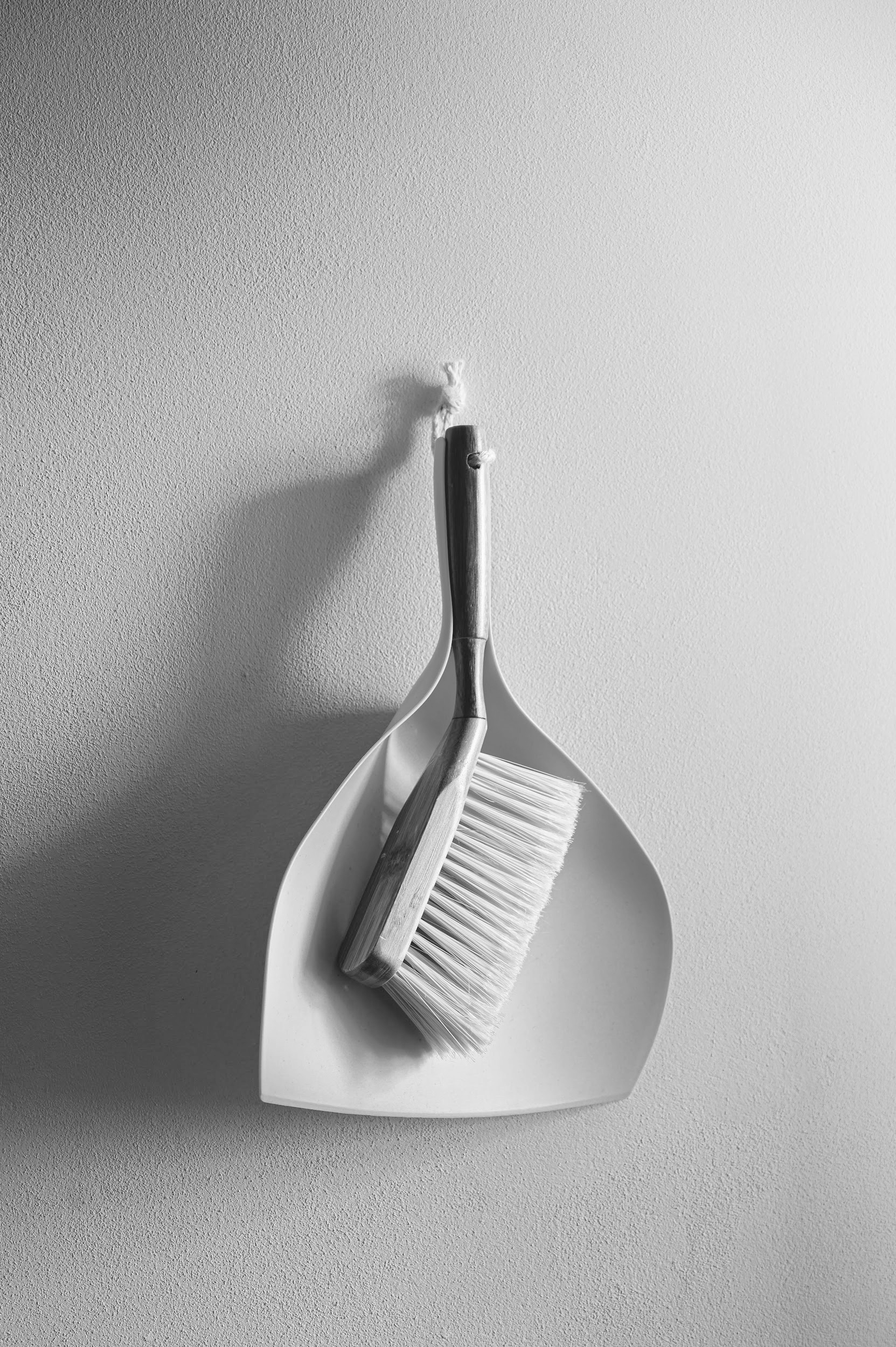 Housekeeping
Submit Questions using Q&A Button in Control Panel
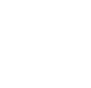 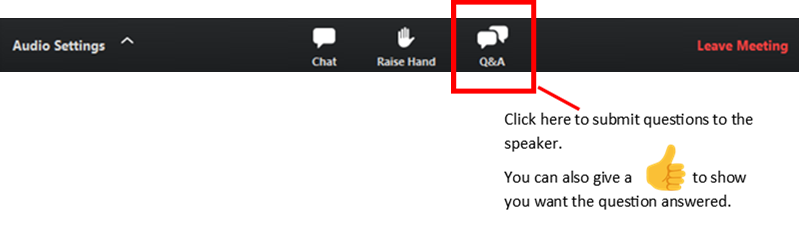 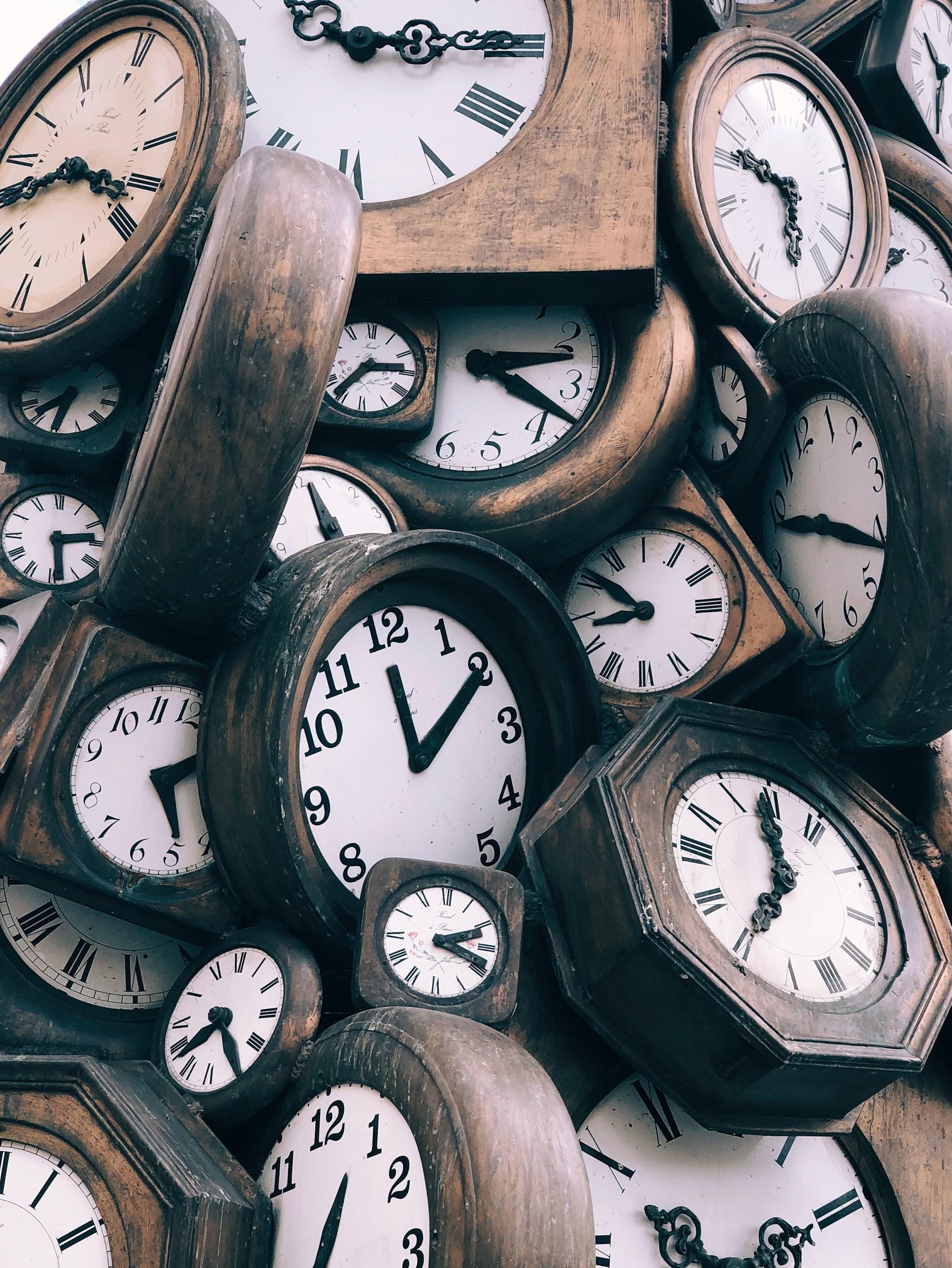 Agenda
The Importance of Branding
How to Build a Recognizable Brand
Telling Your Story
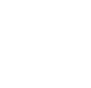 The Importance of Branding
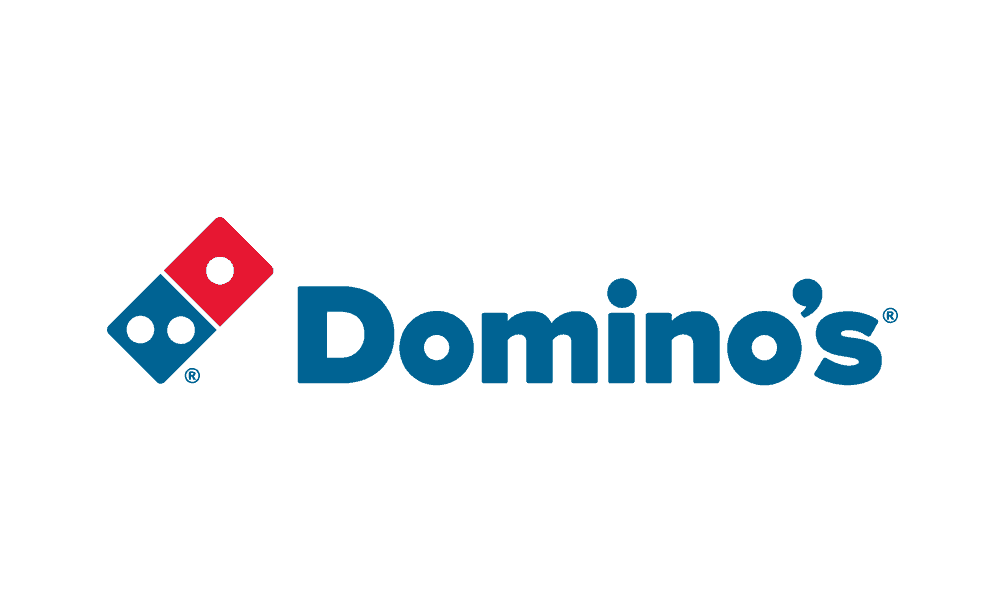 Why Brand?
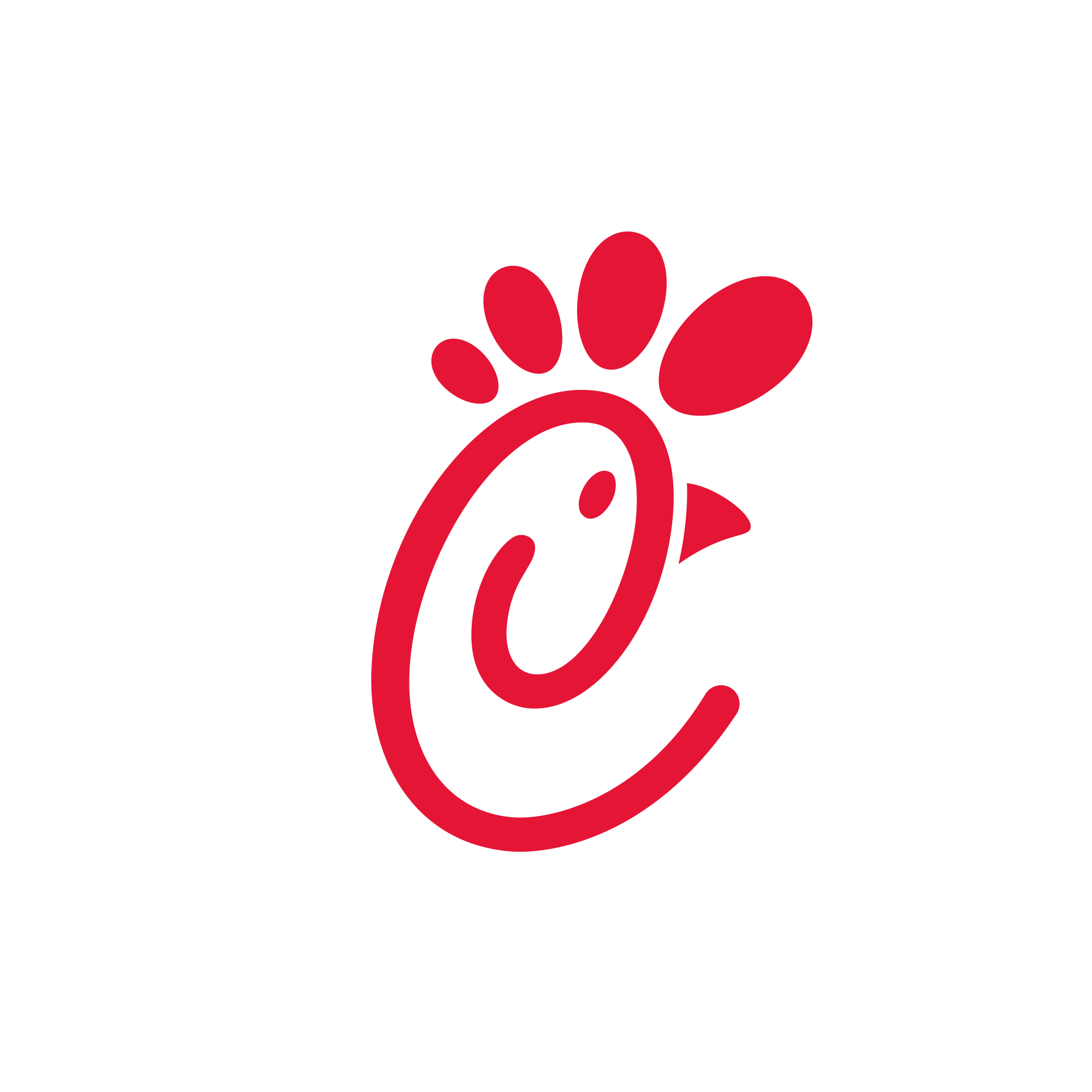 Branding is used to create and cultivate an instant visual recognition.

It’s the easiest way to differentiate your church from others.
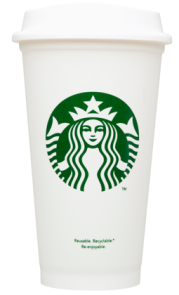 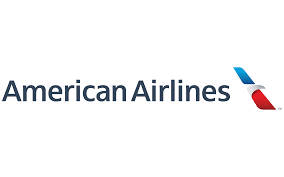 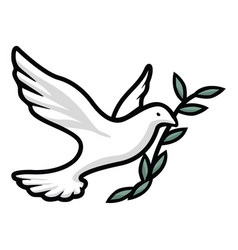 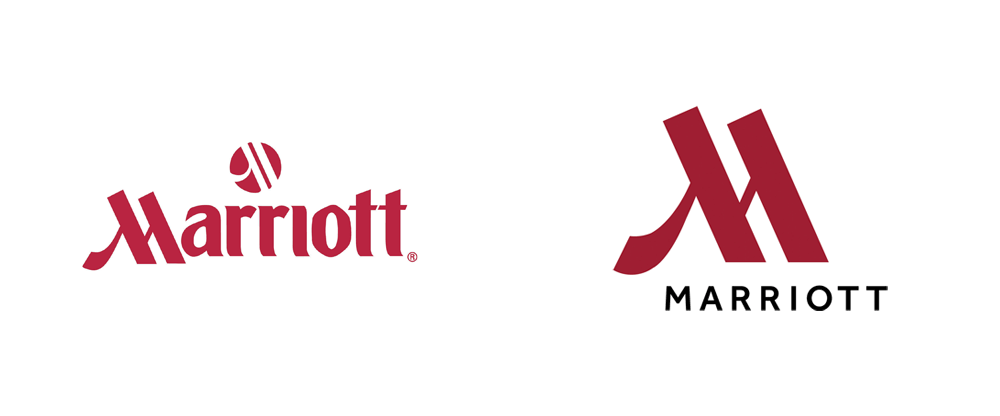 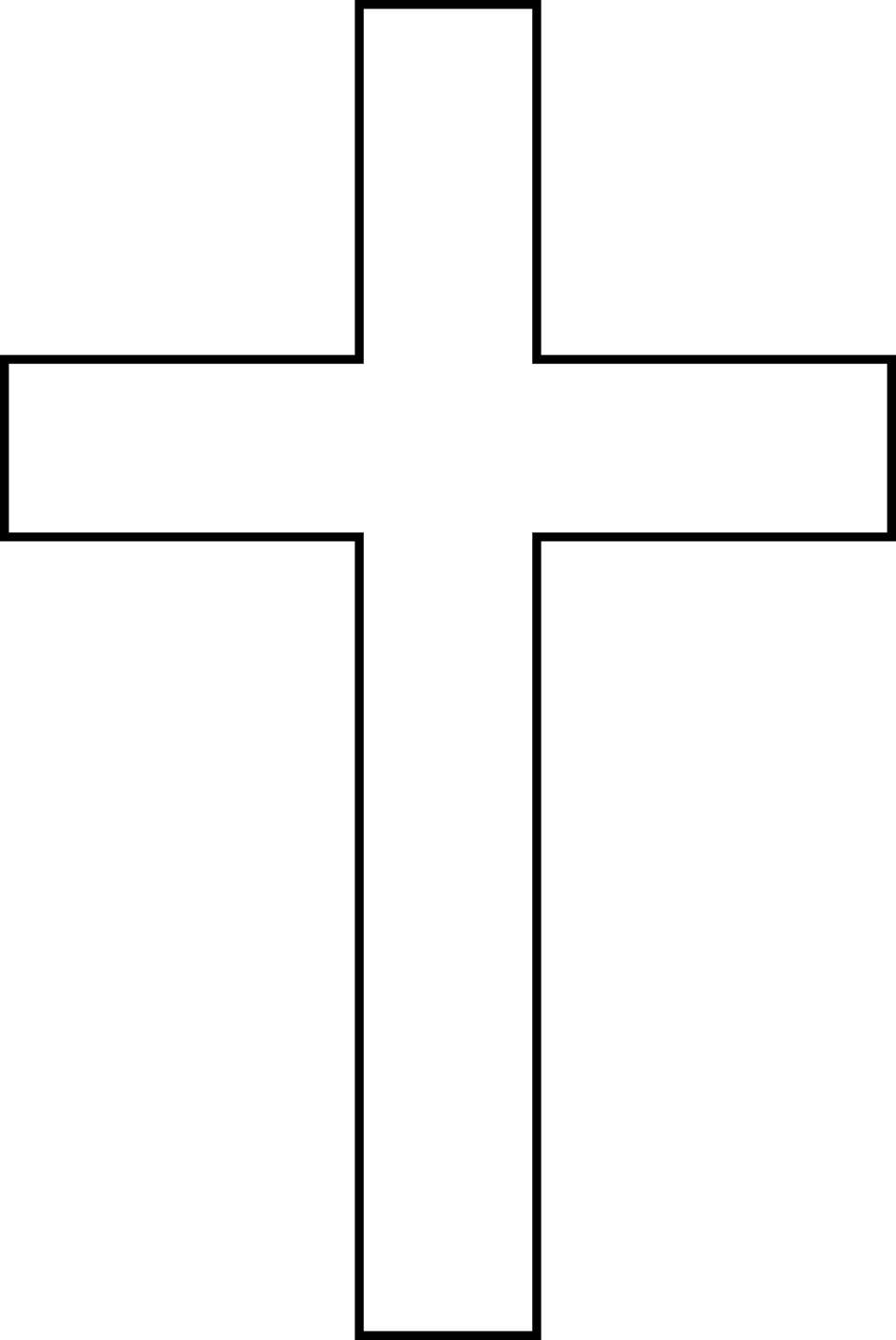 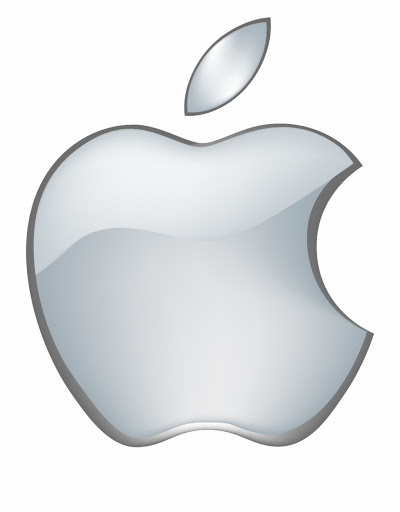 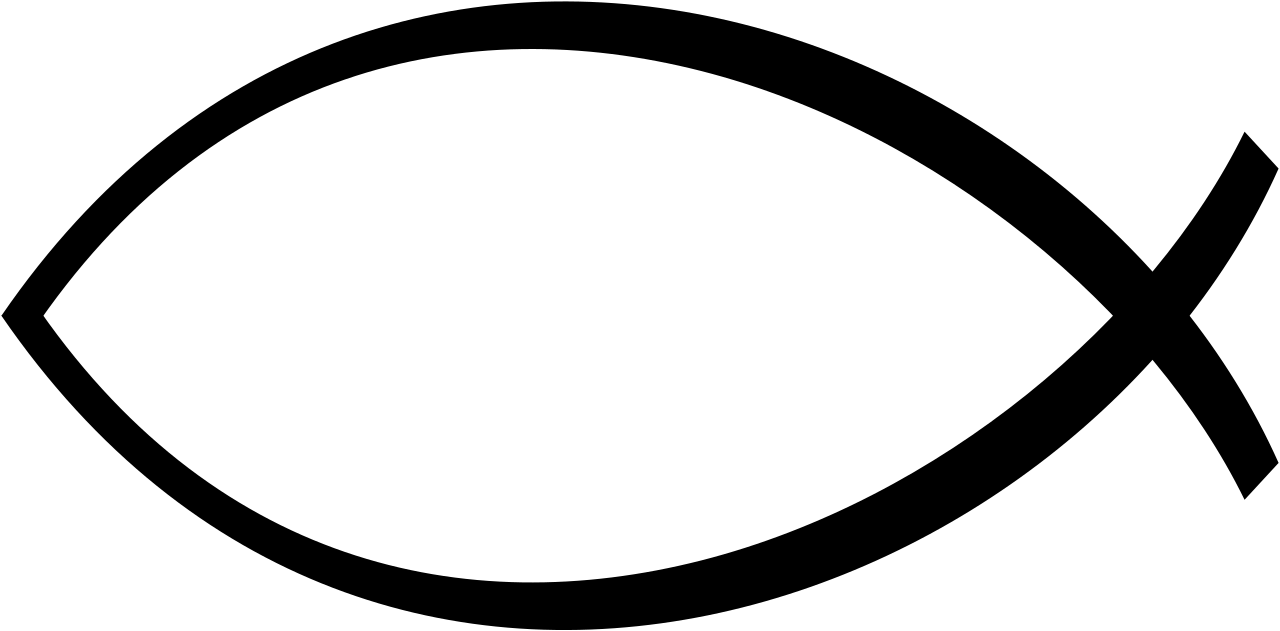 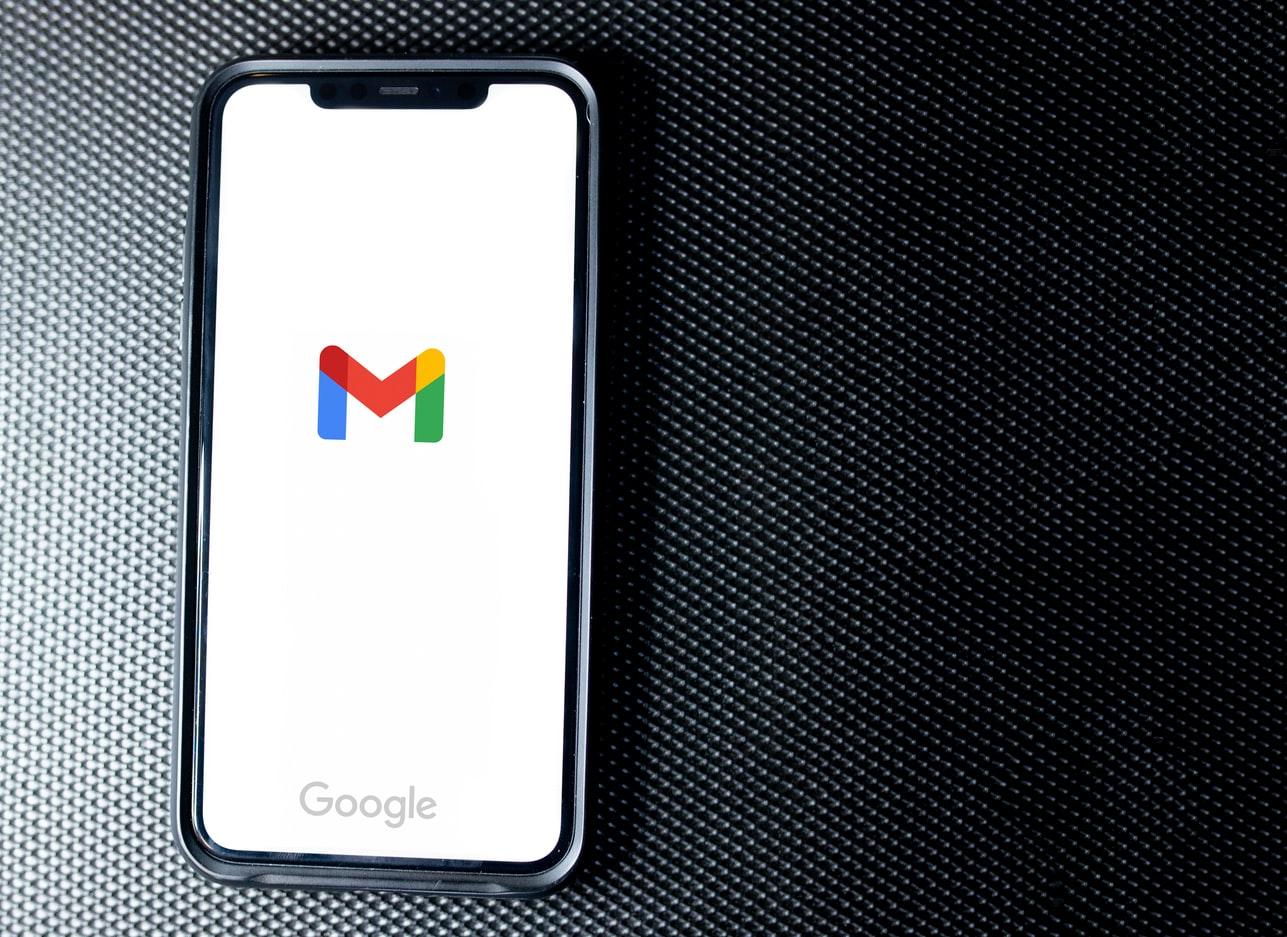 Why is Brand Identity Important?
Language
Shape
Color
Imagery
Typography
Icons
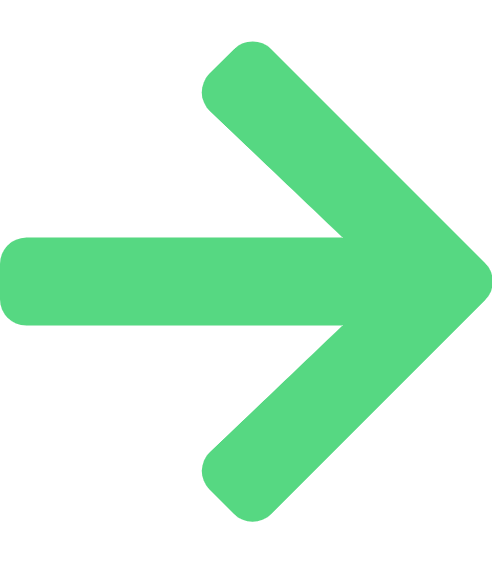 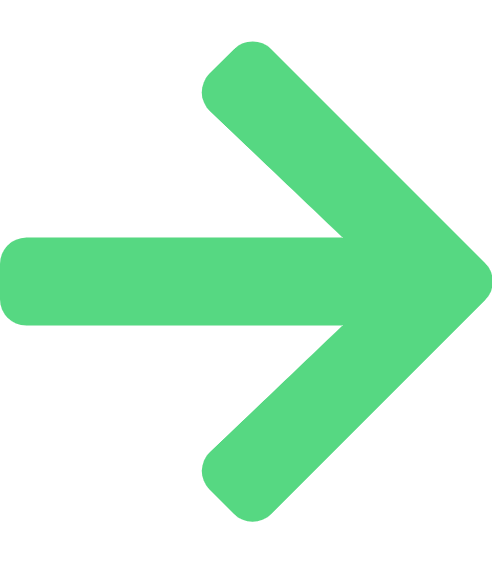 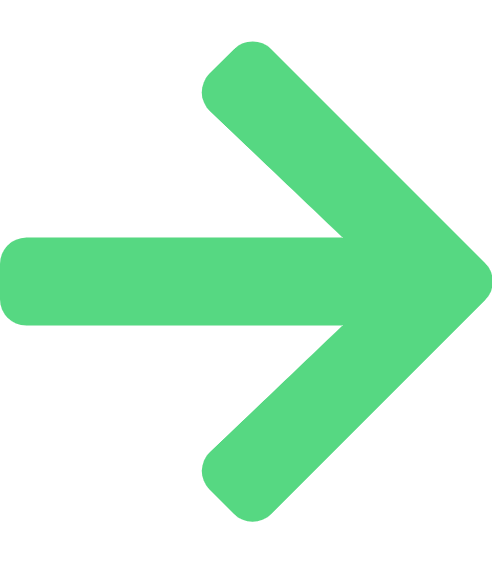 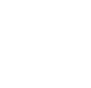 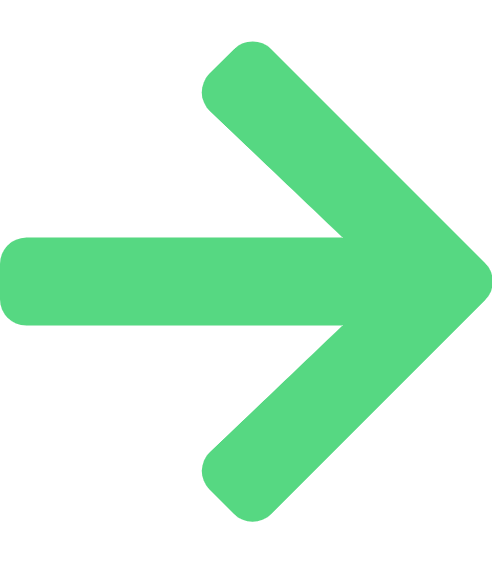 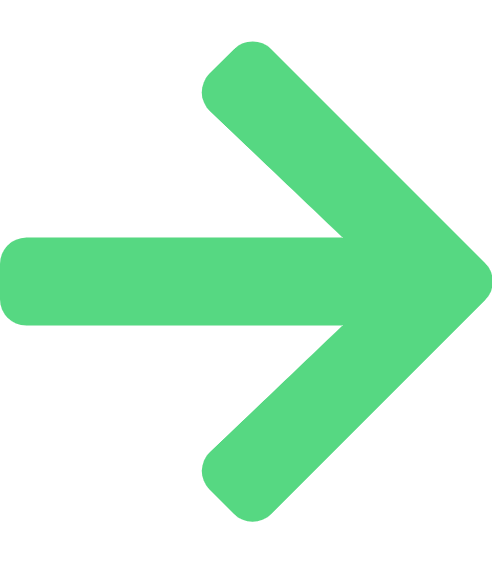 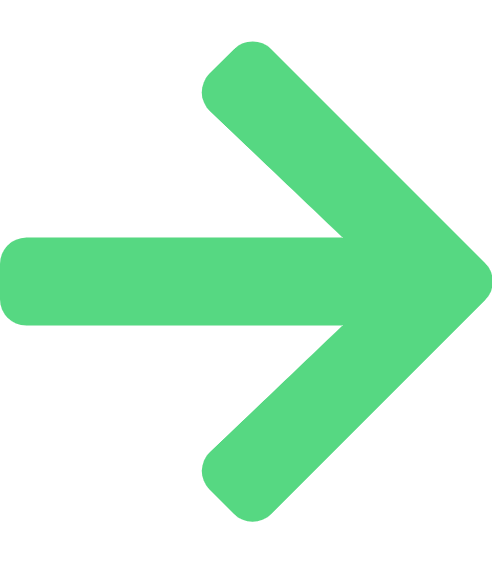 How to Build a Recognizable Brand
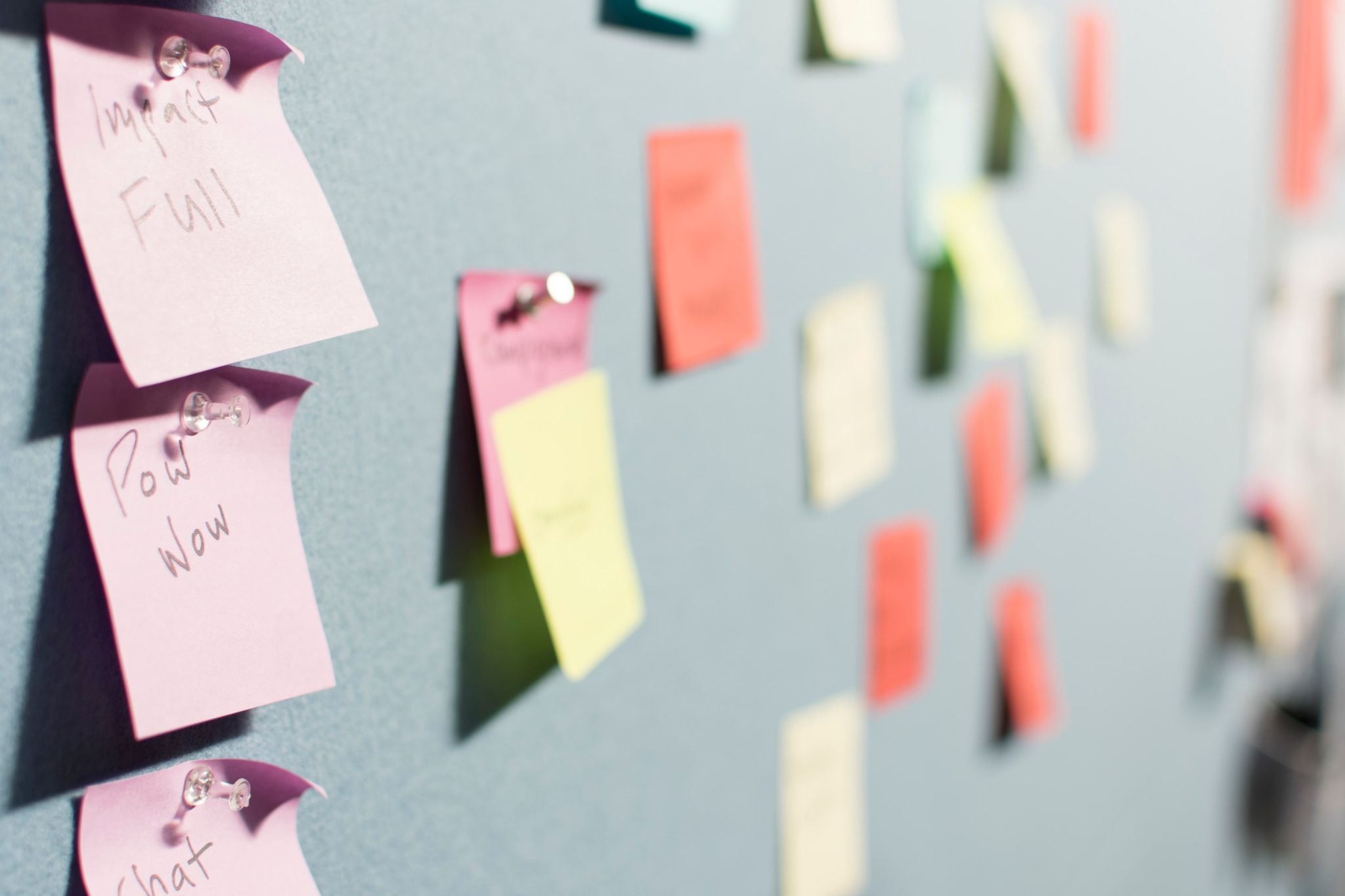 Building a Brand Kit
Brand kits are the easiest way to ensure your brand stays consistent, no matter who is helping share your story.
Building a Brand Kit
Three Main Components:
Logo
Color Scheme
Font
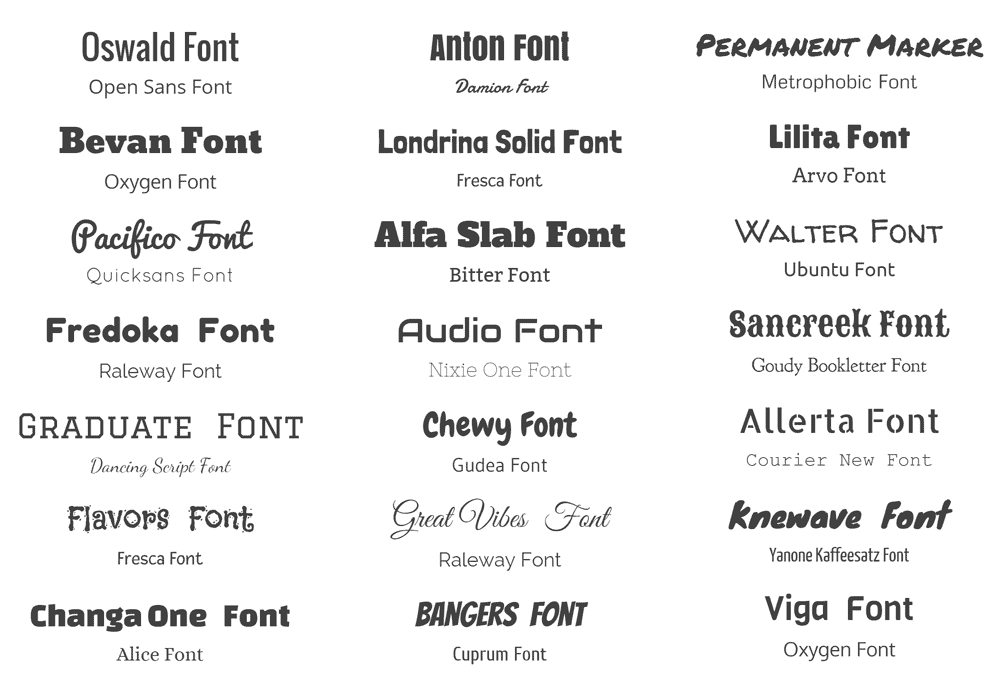 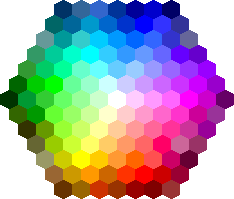 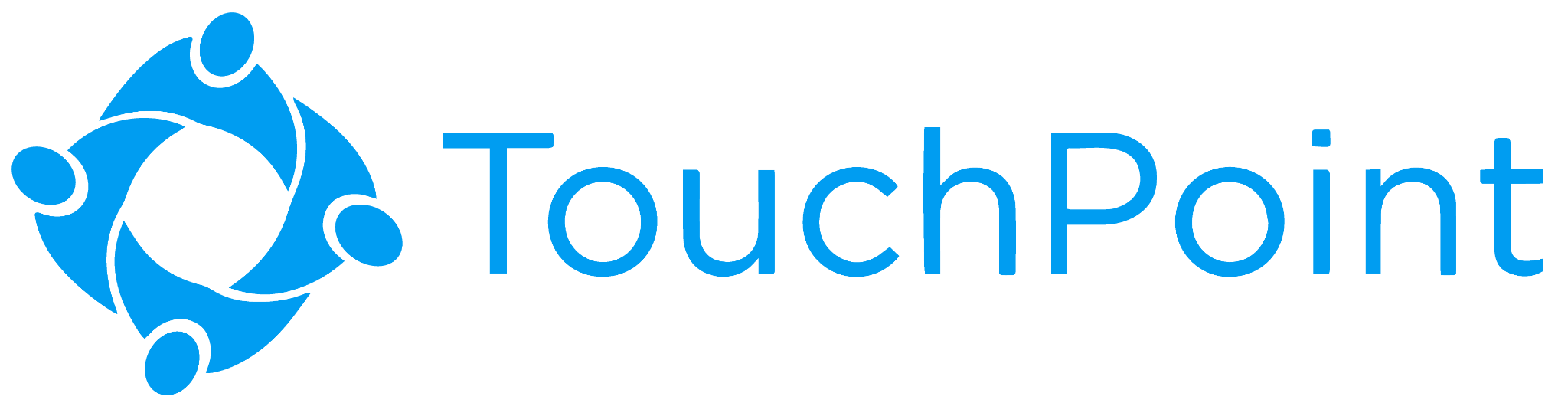 Choose Your Church Colors
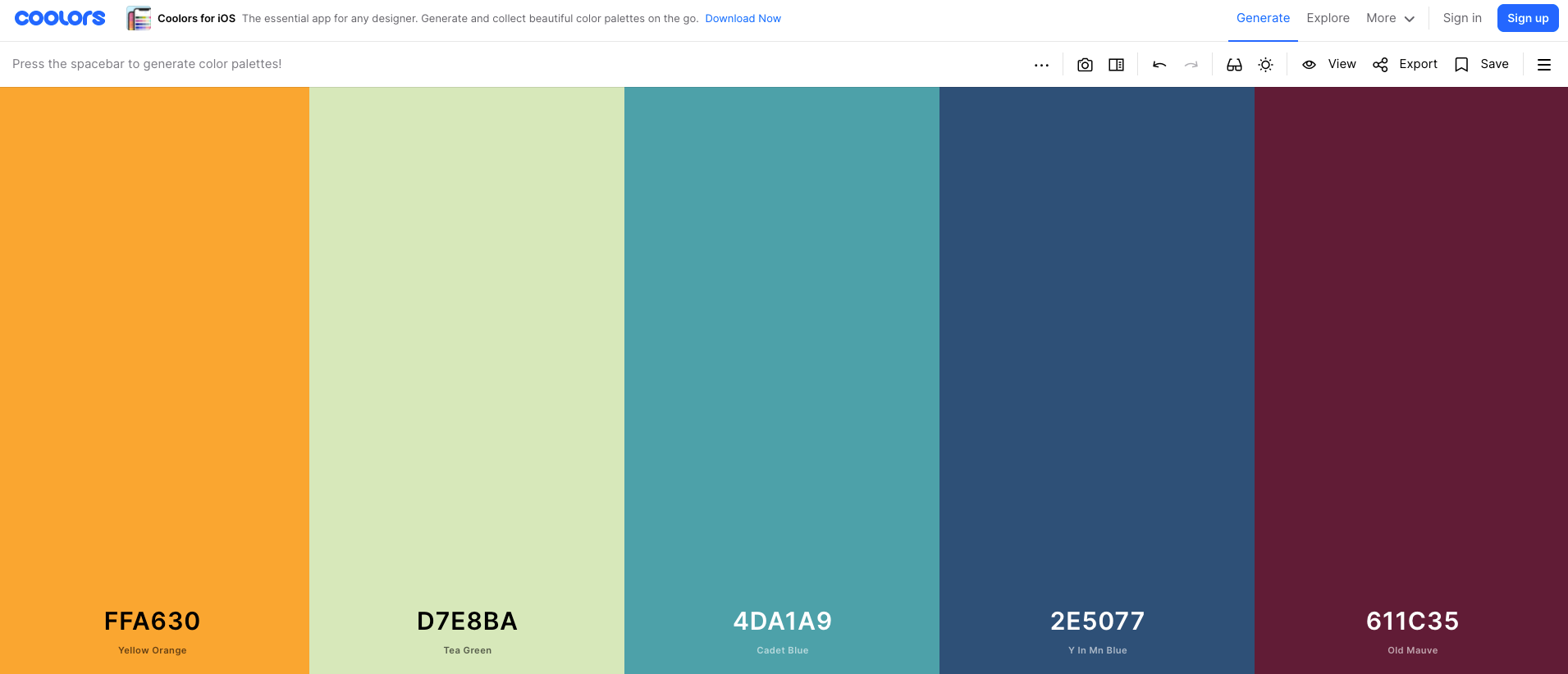 Logos
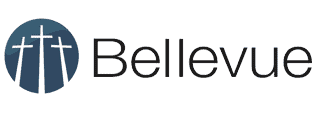 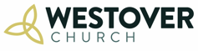 Your Logo is your #1 brand identifier. It communicates ownership and gives anybody an instant idea of what you do.
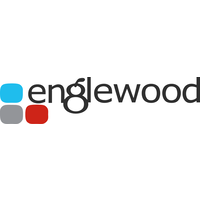 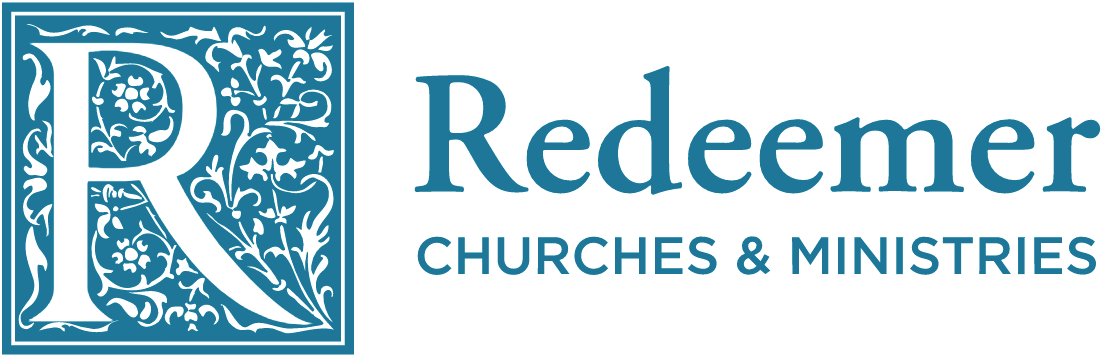 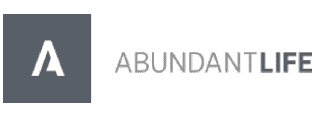 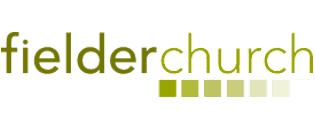 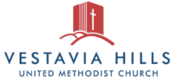 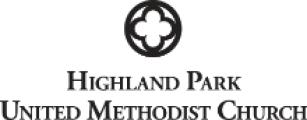 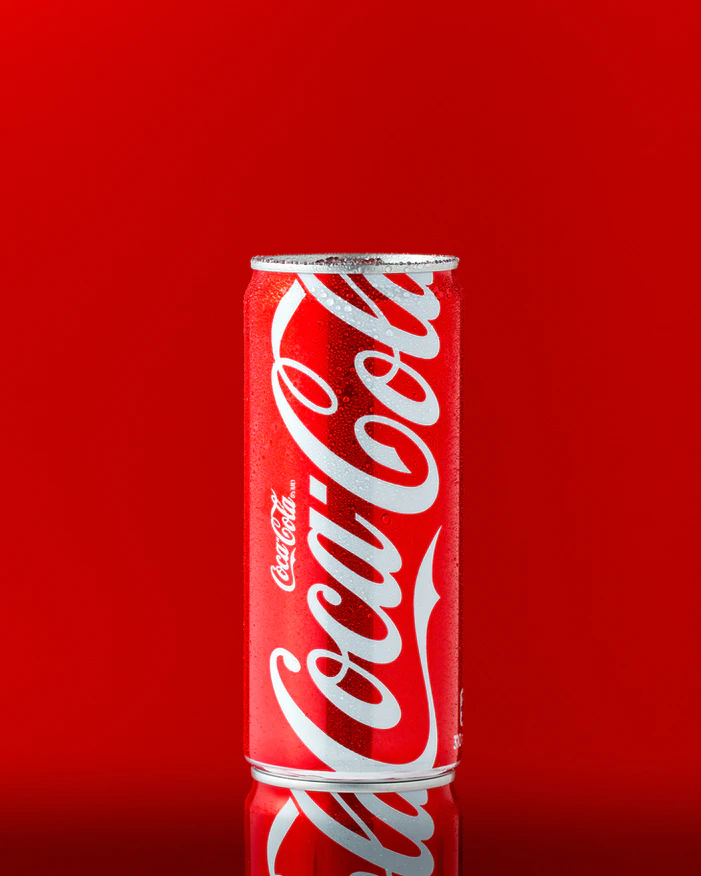 Font Selection
Different fonts have different personalities and what you choose creates a brand experience for the end user.
Helvetica
Courier
Montserrat 
Arial
Lobster
[Speaker Notes: https://www.columnfivemedia.com/how-to-find-brand-typography]
Your Final Kit
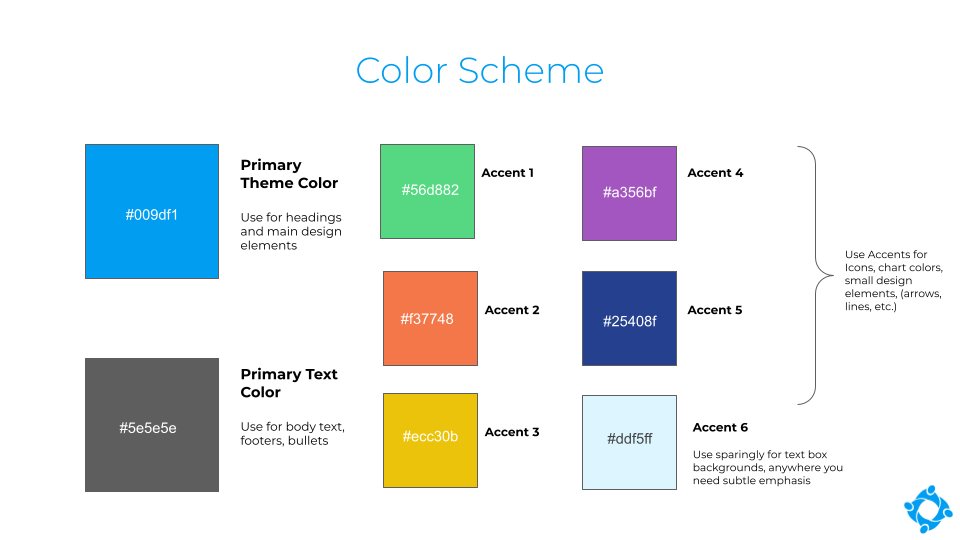 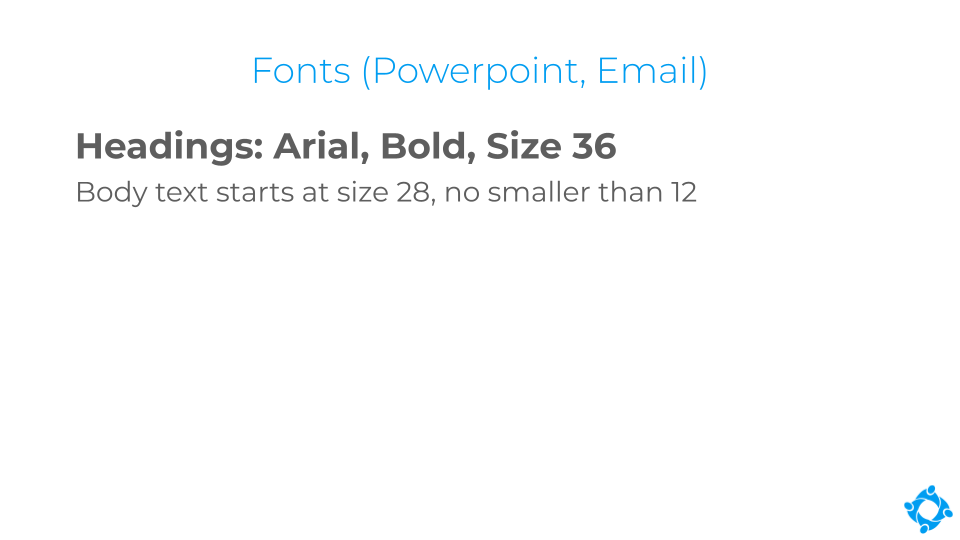 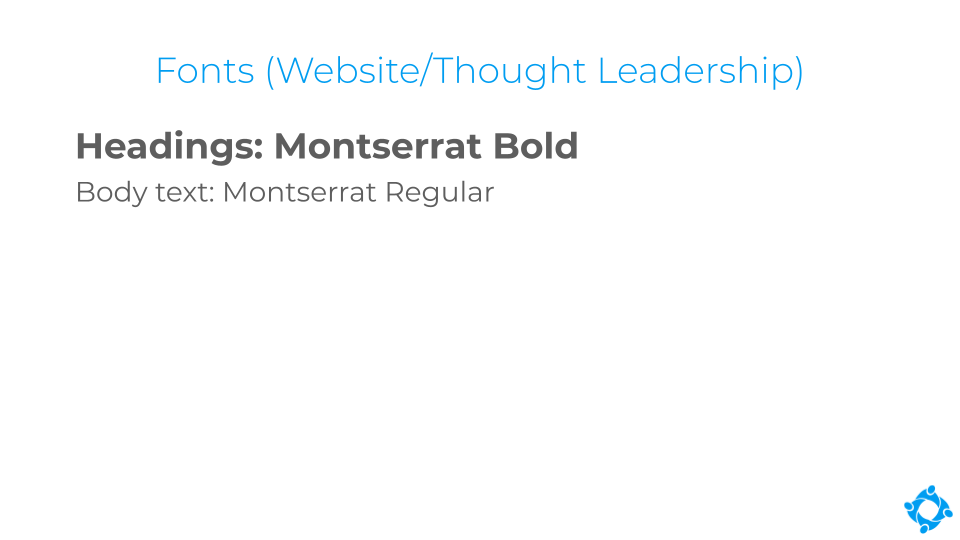 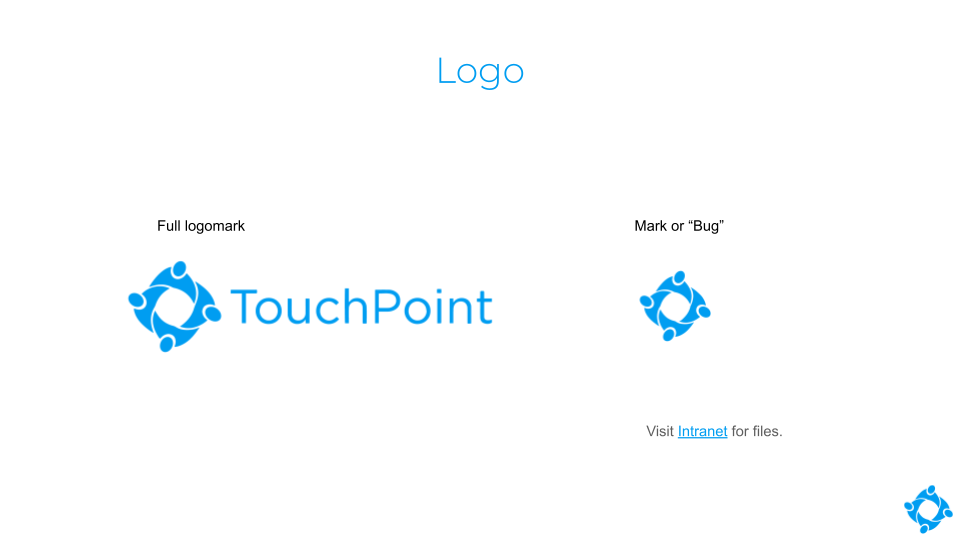 [Speaker Notes: Abundant Life Style Guide: https://livingproof.co/content/uploads/2020/06/AL_BrandStyleGuide.pdf]
Select Graphics
Take “stock” Images of your Church. Create a folder of photos you can use at any time to help keep your brand consistent.
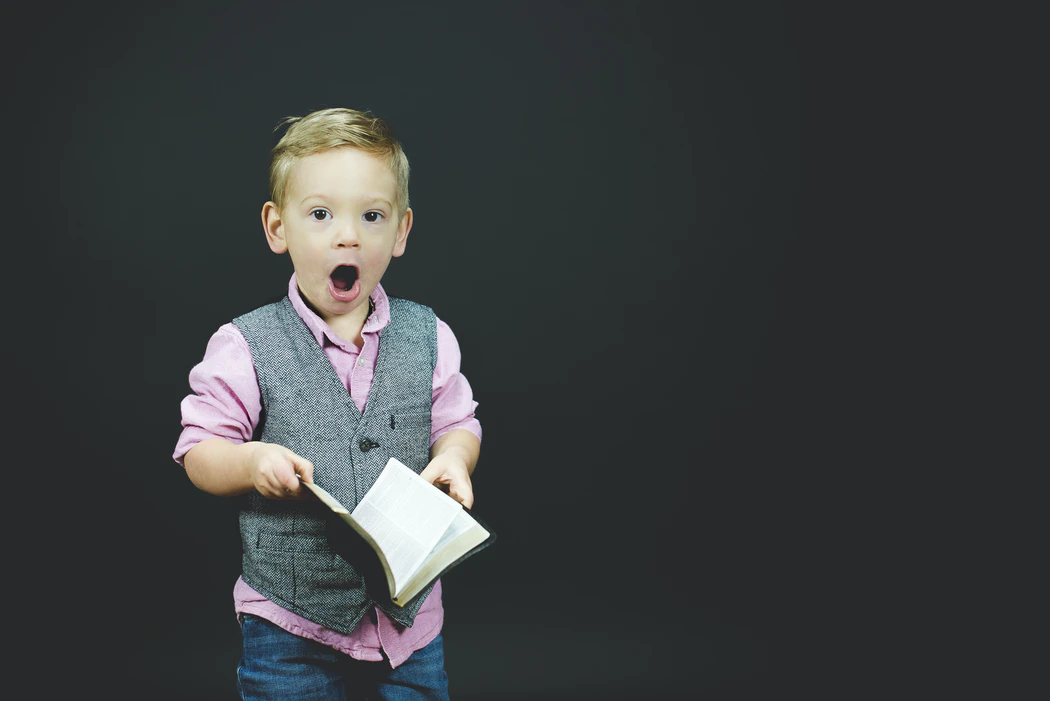 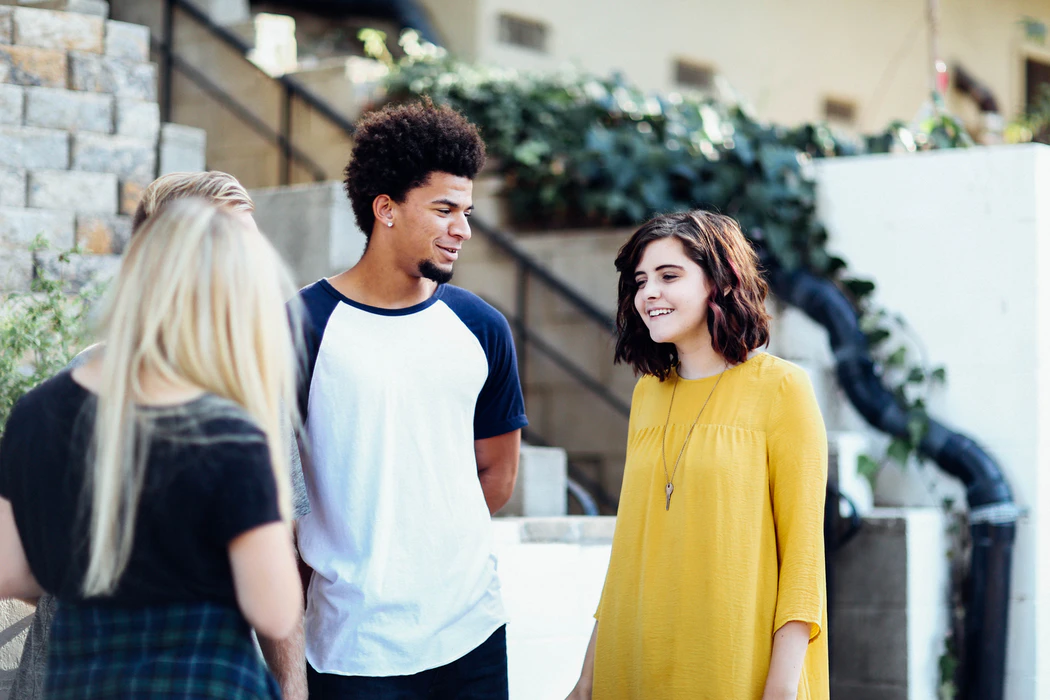 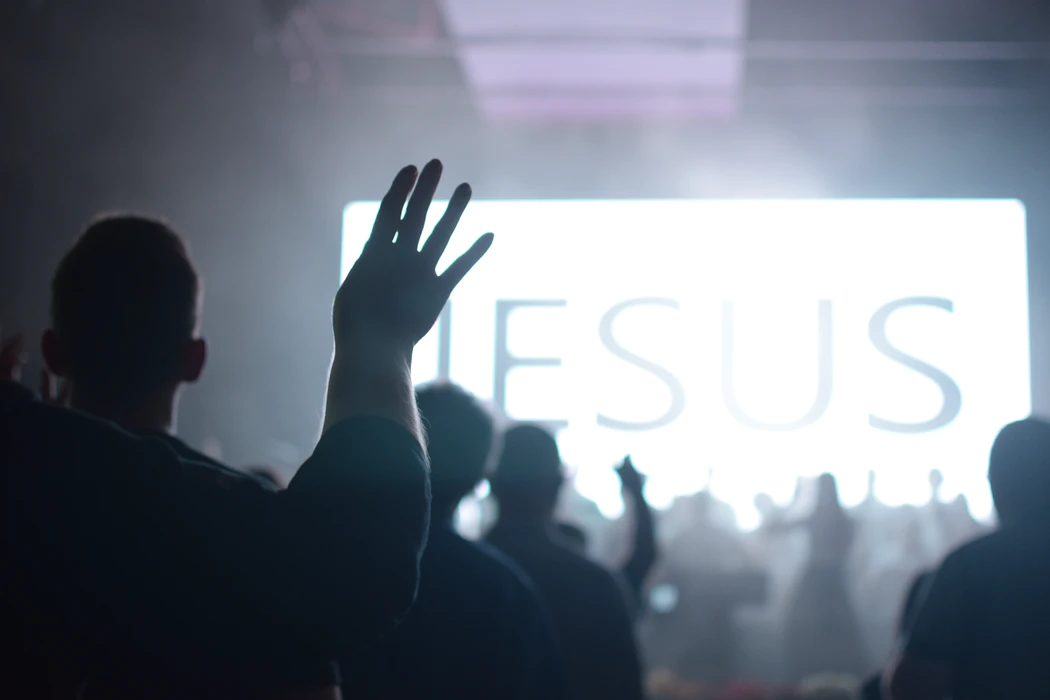 [Speaker Notes: Utilize Unsplash to help inspire or use some of their offerings!]
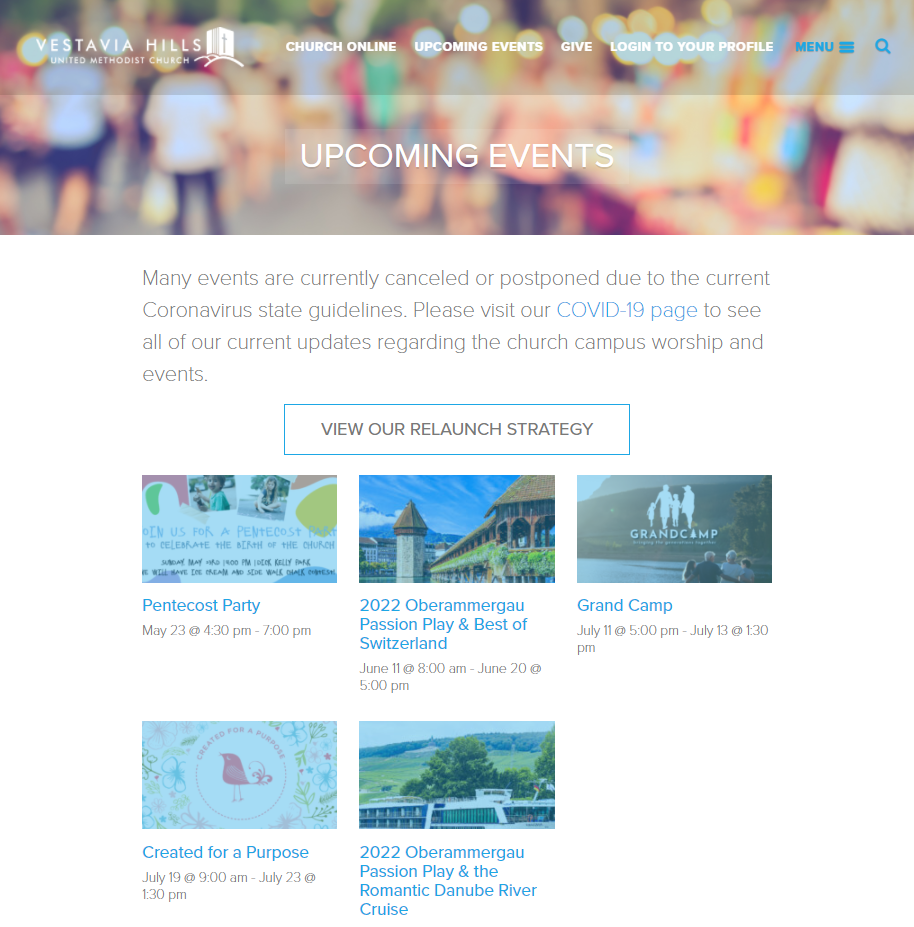 Pull It All Together
Telling Your Story
Make TouchPoint An Extension Of Your Church
Brand TouchPoint

Familiarity to Staff and End Users

Instill Trust in ChMS

Create More Positive Experience
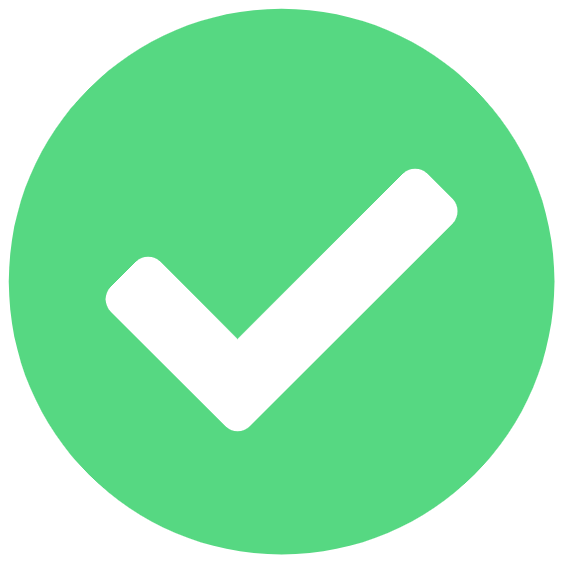 Login Page
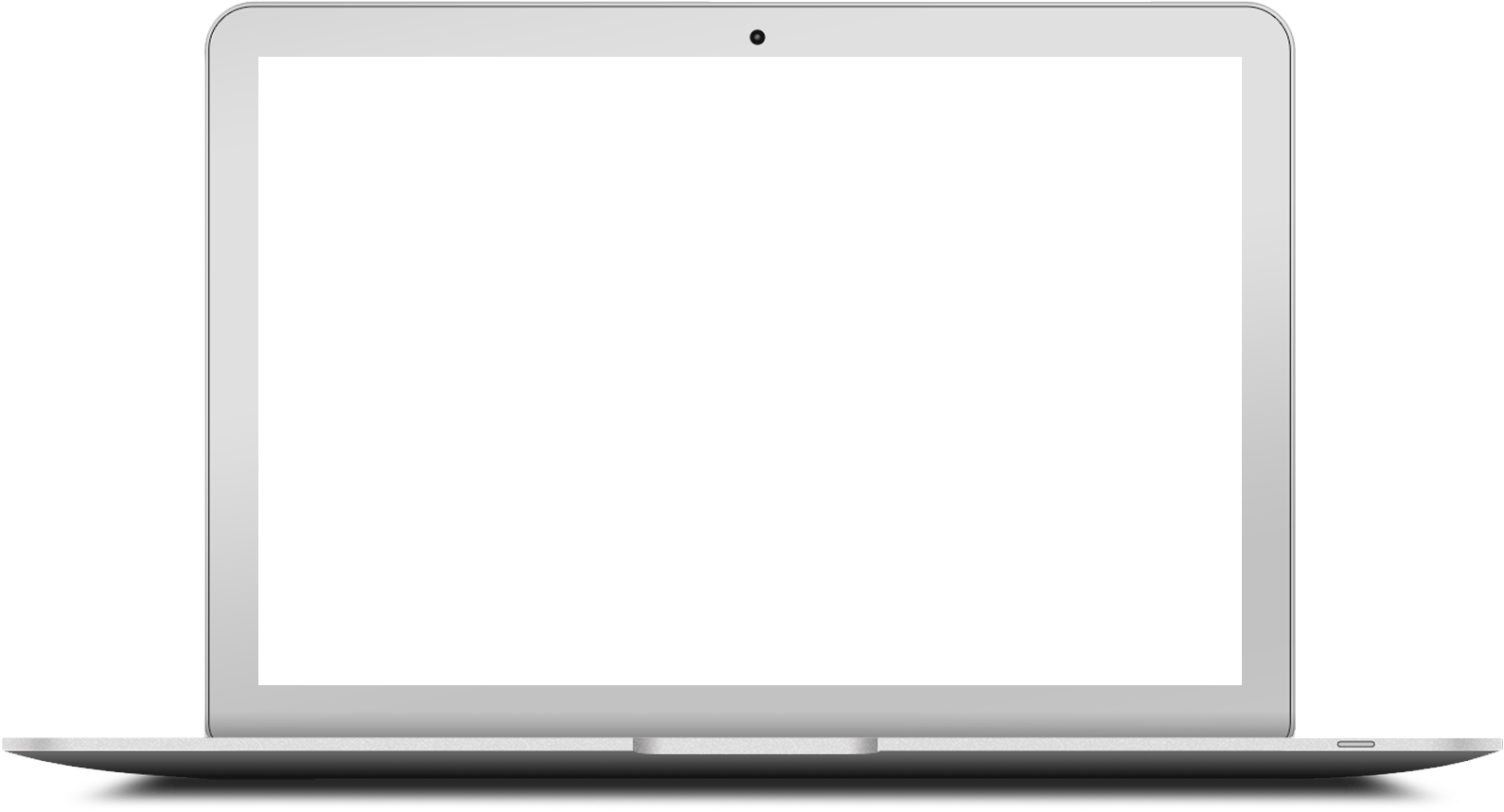 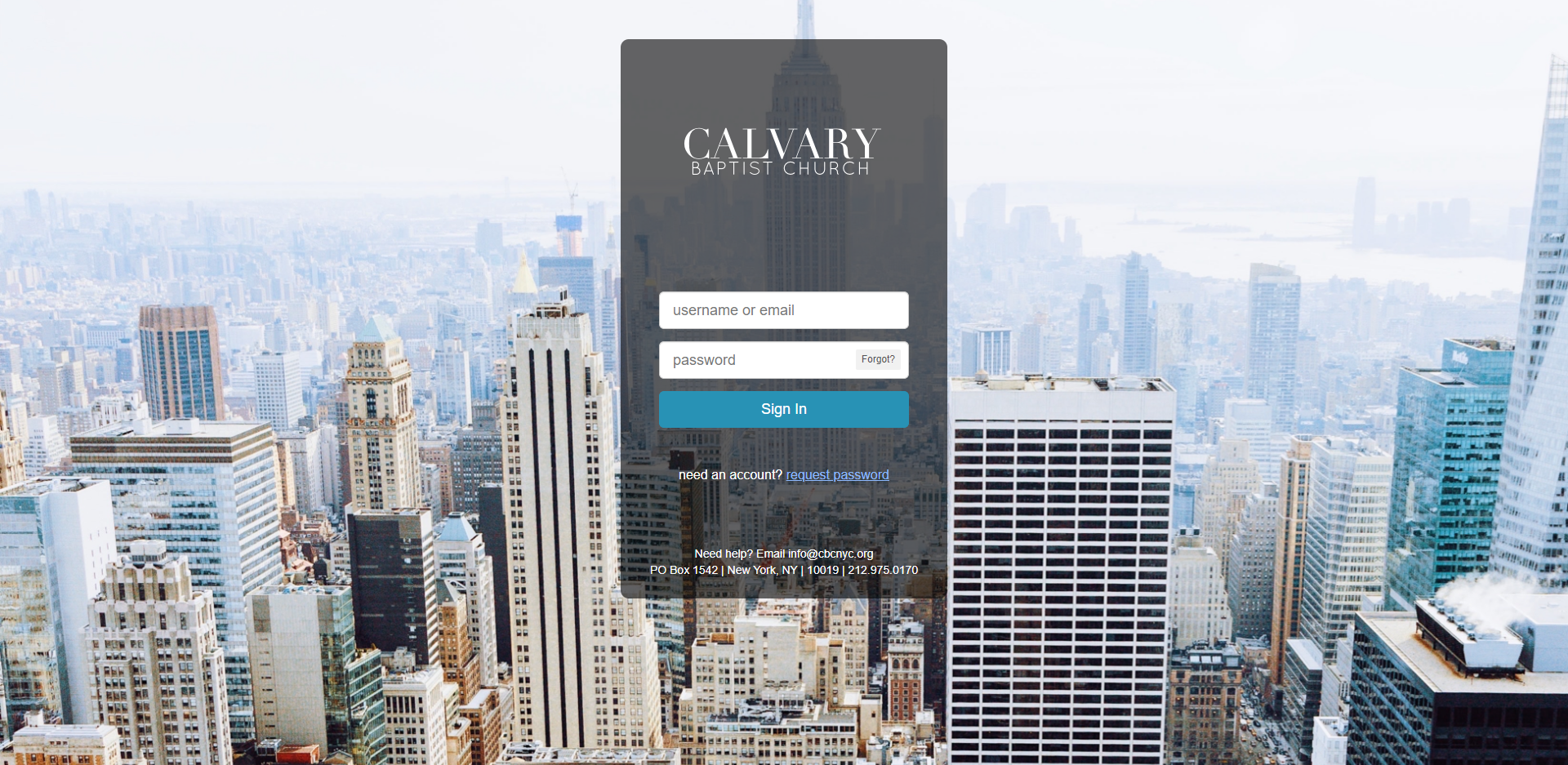 Login Page
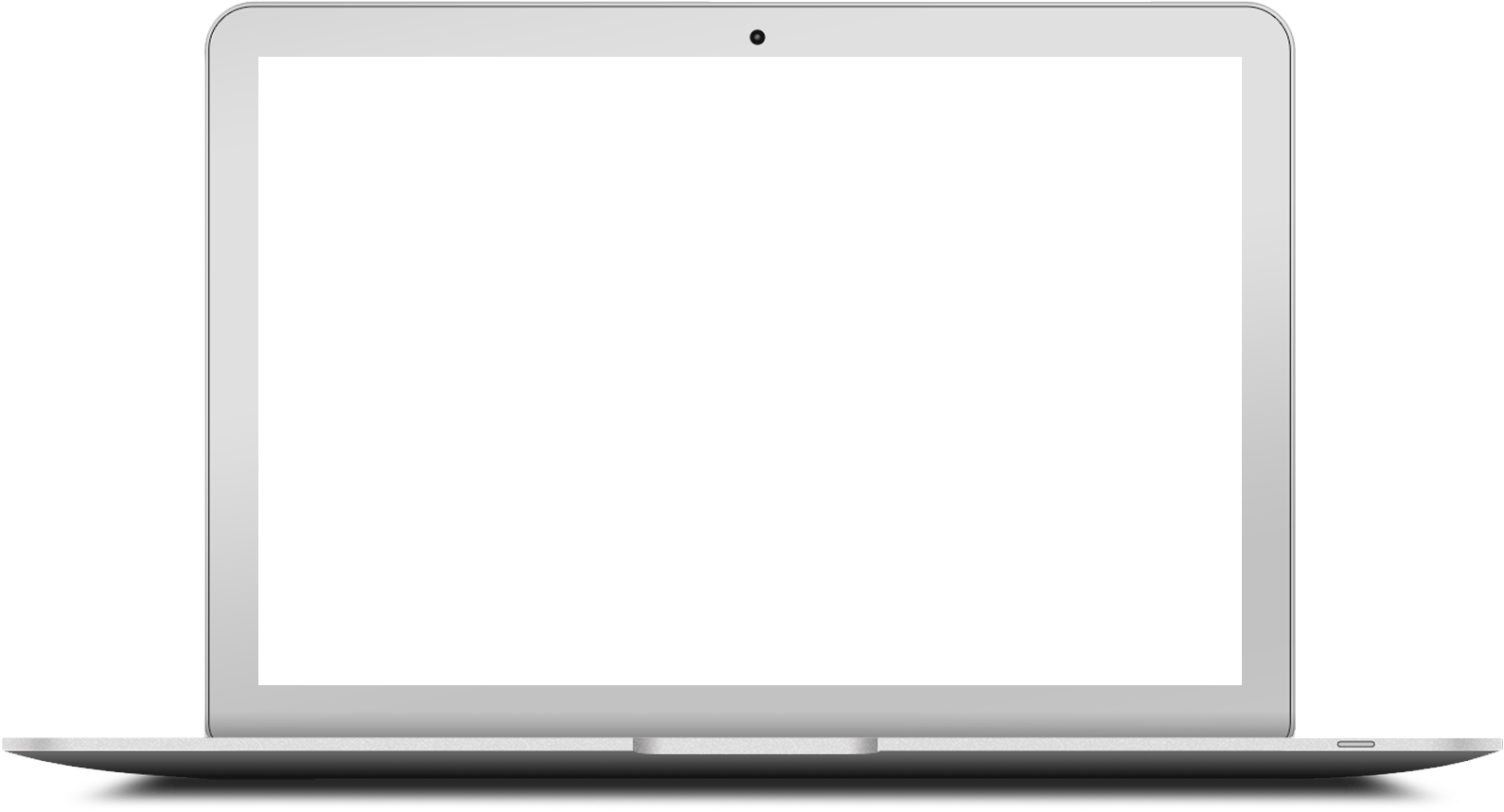 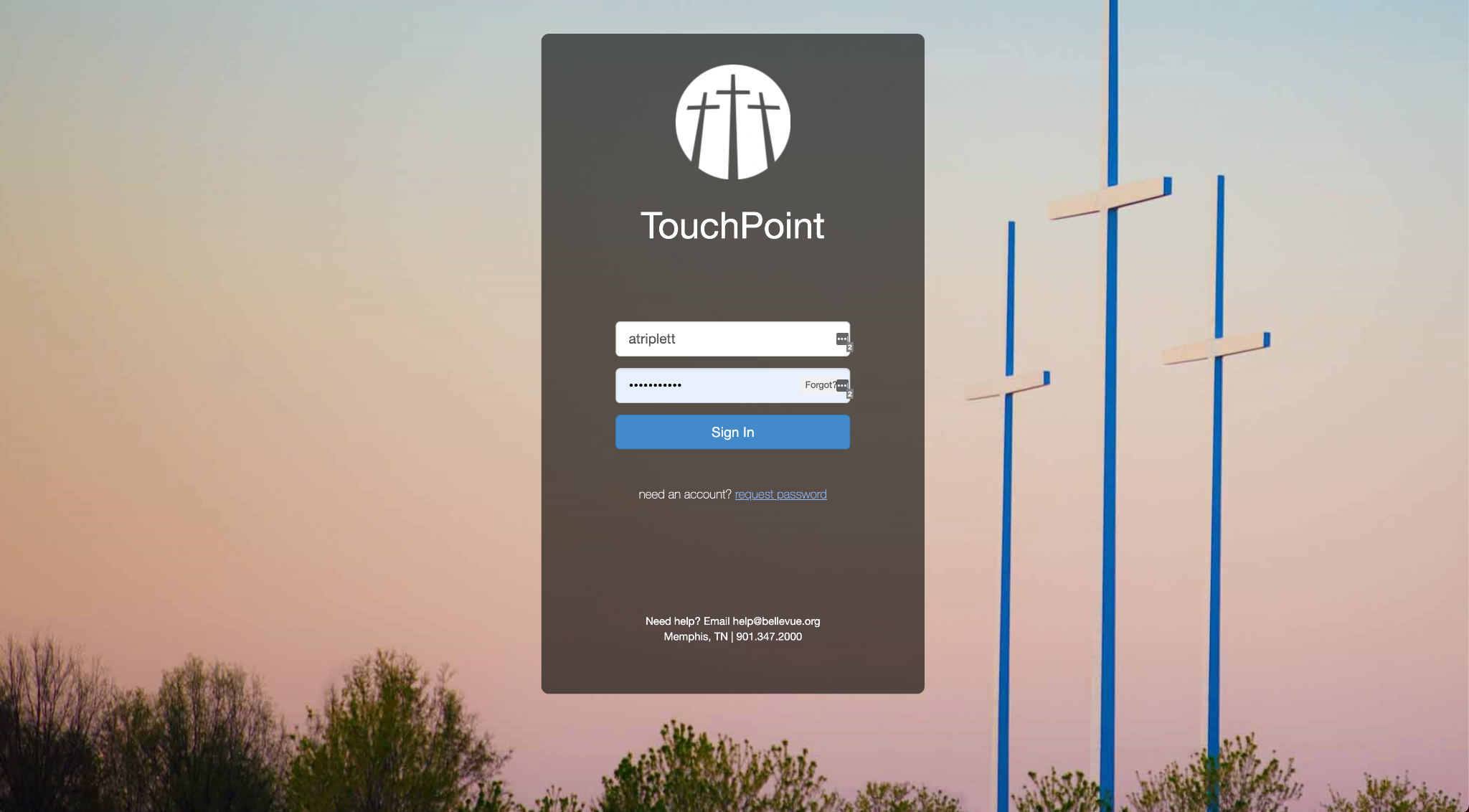 Navigation Bar
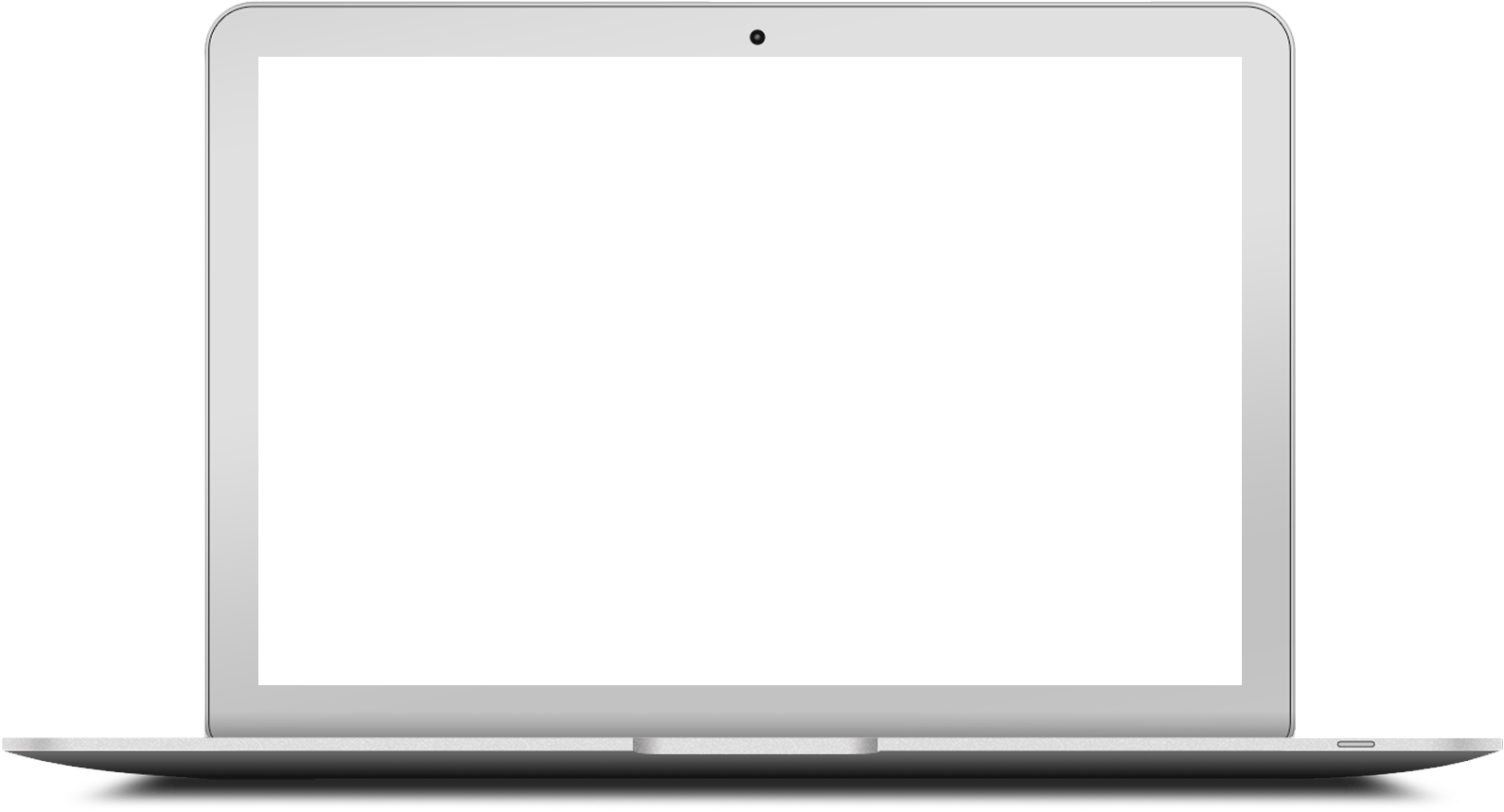 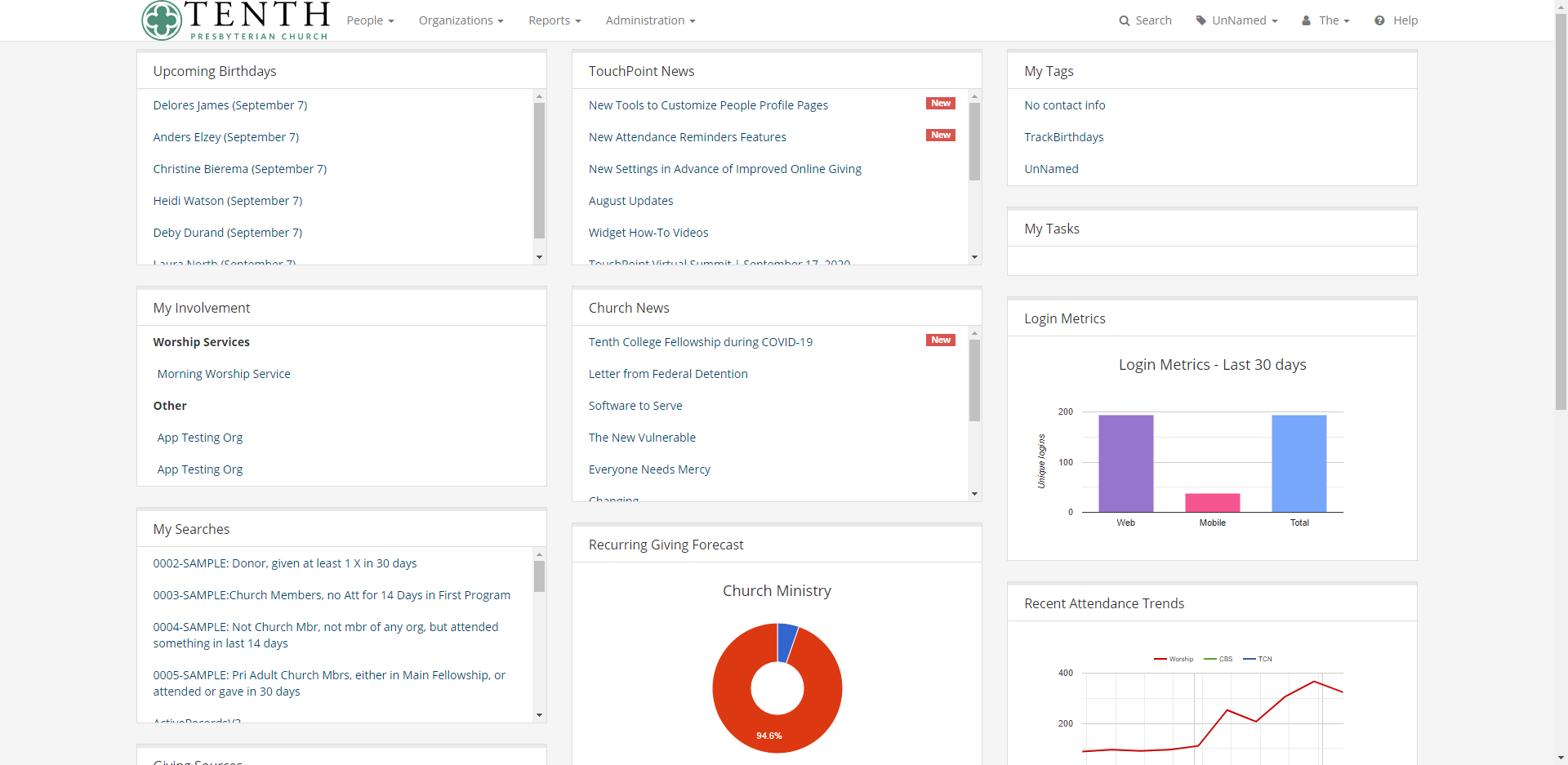 Online Giving
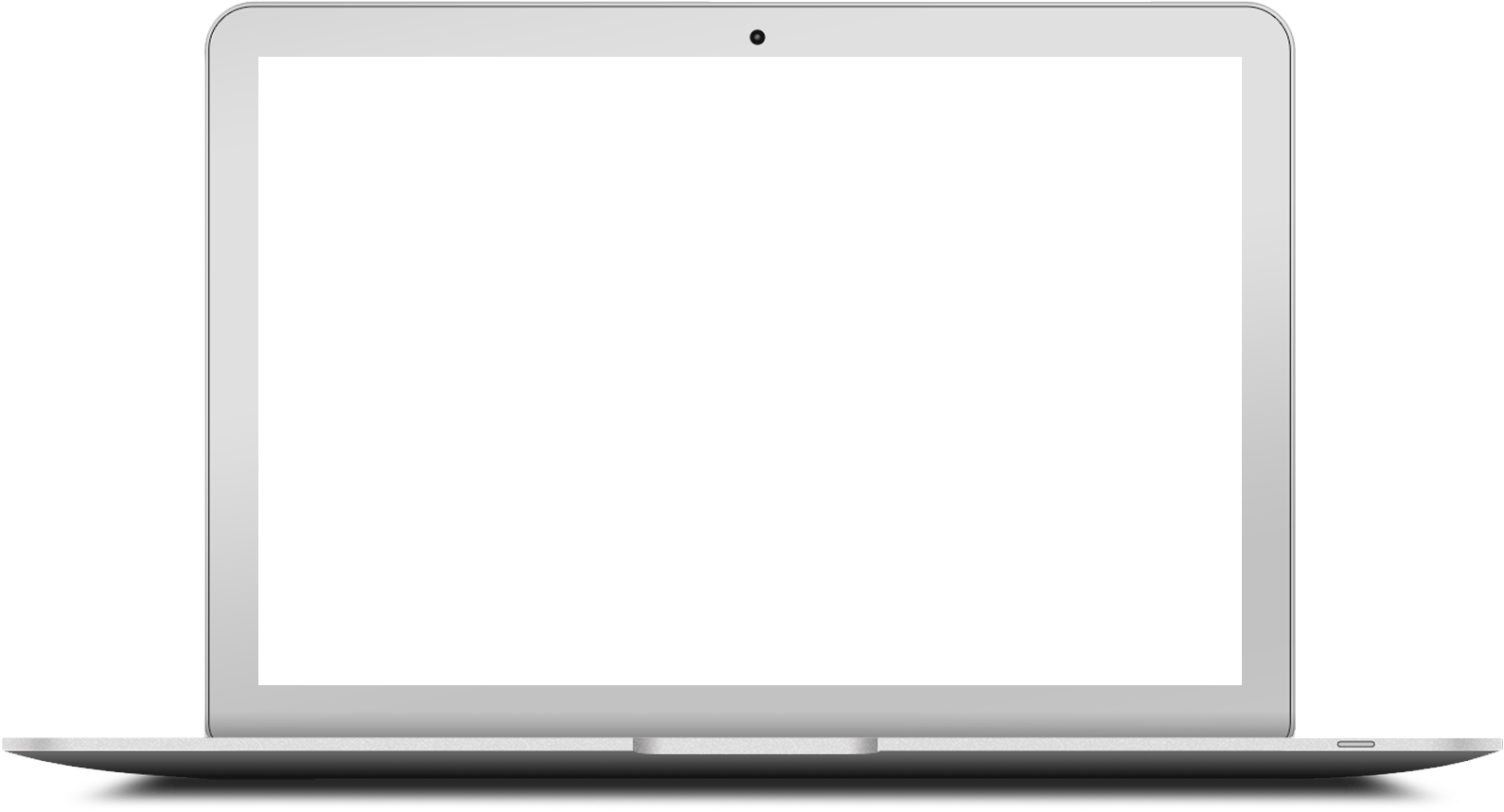 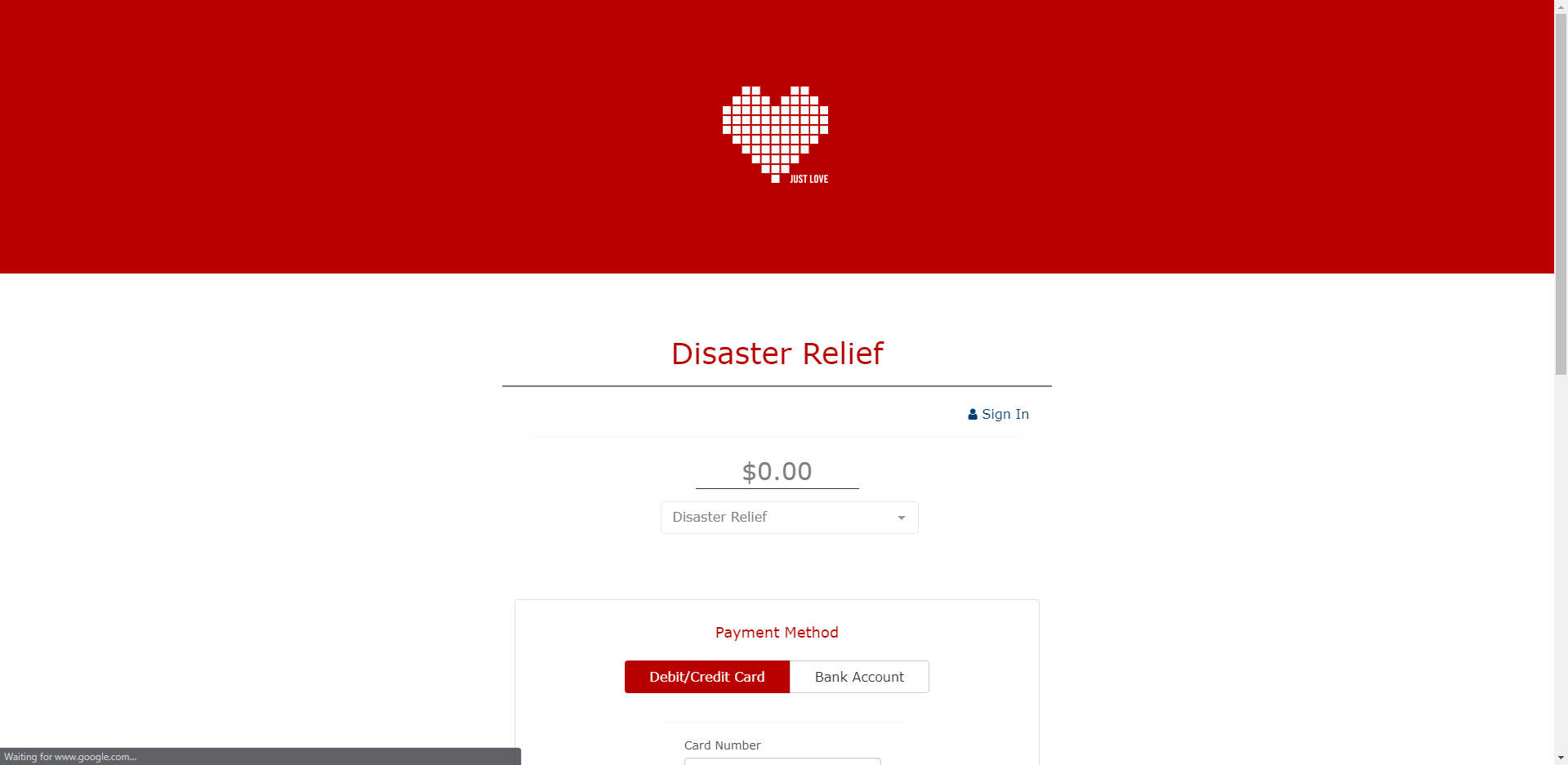 Online Giving
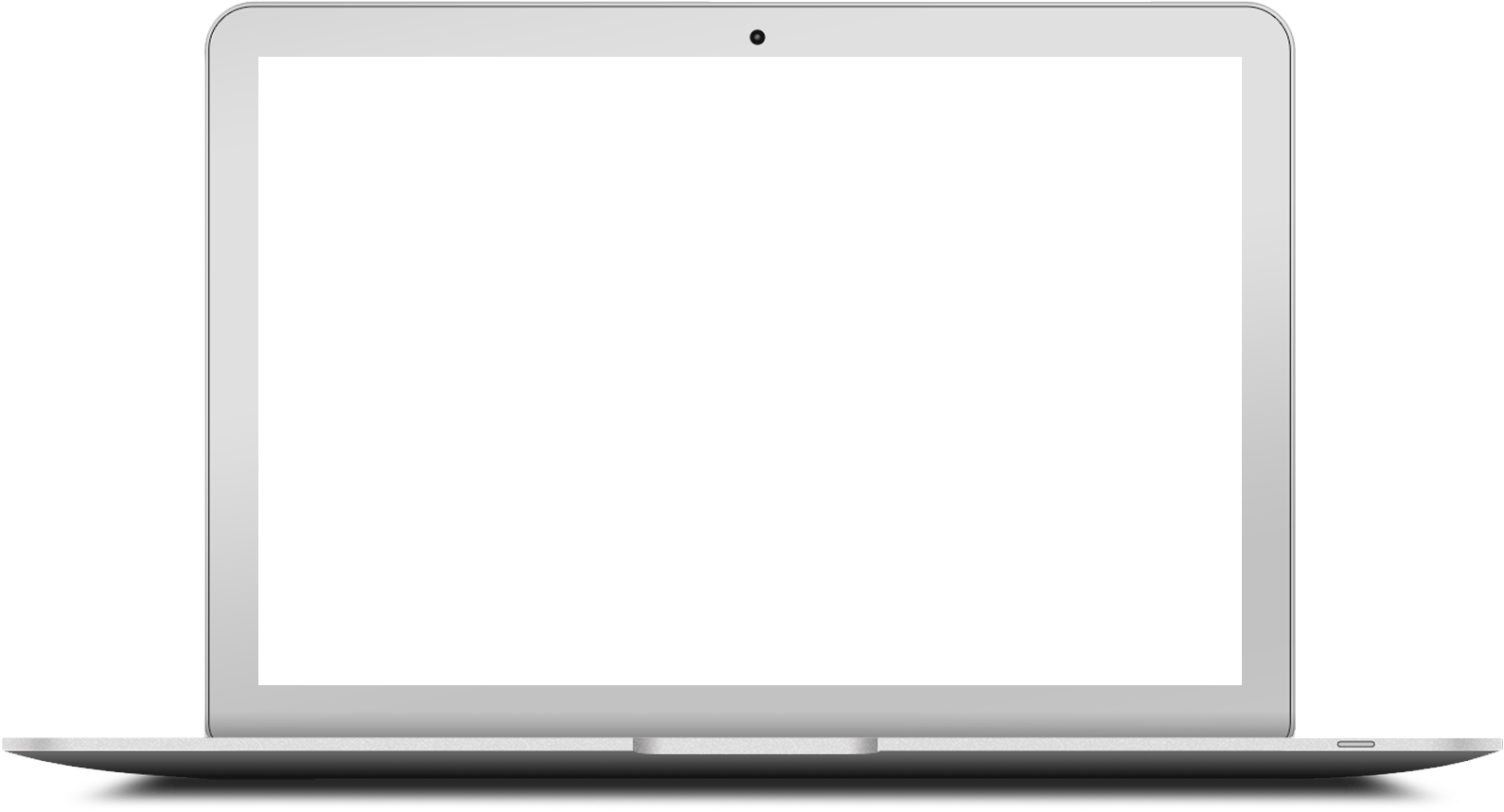 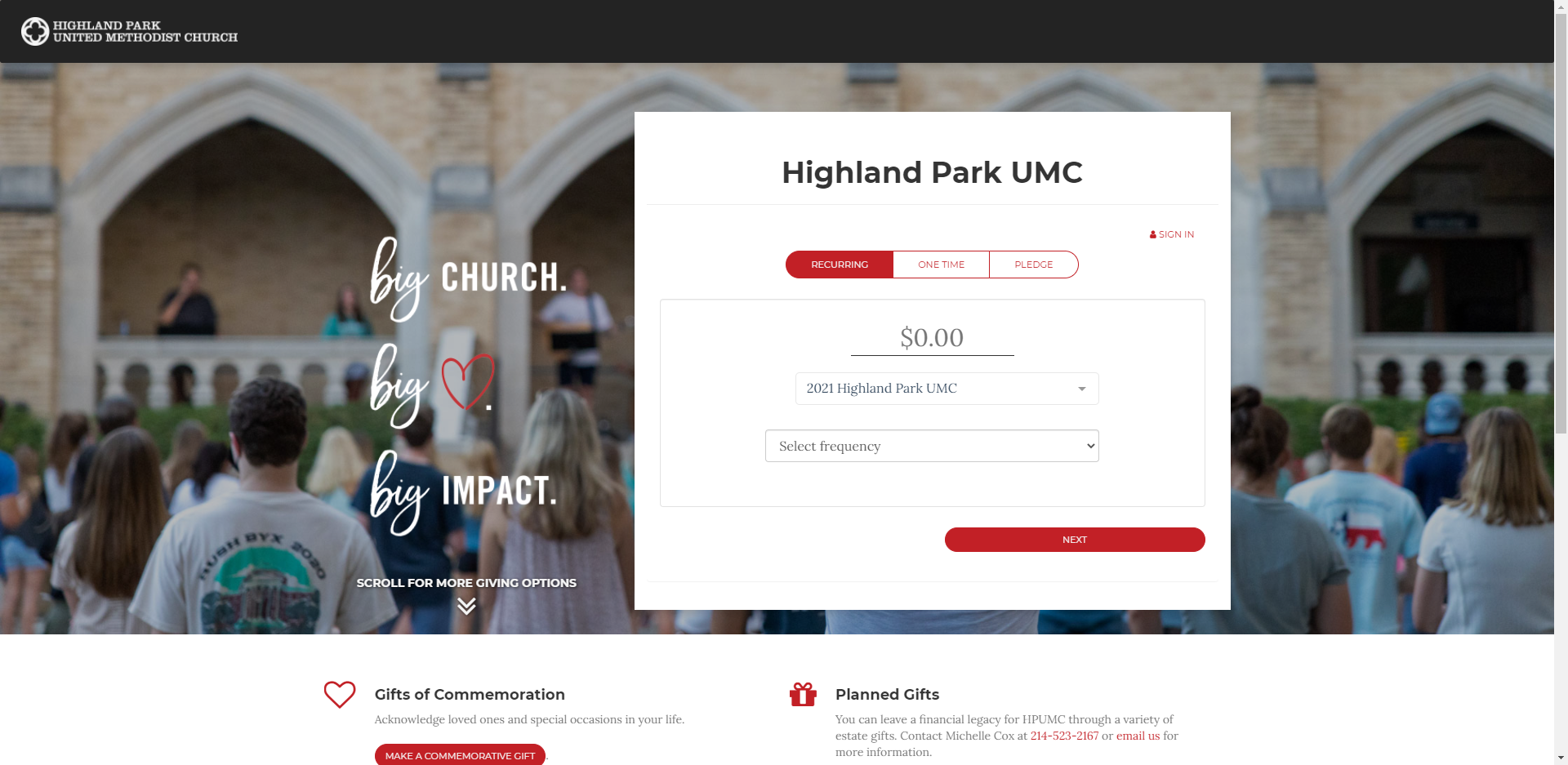 Online Registrations
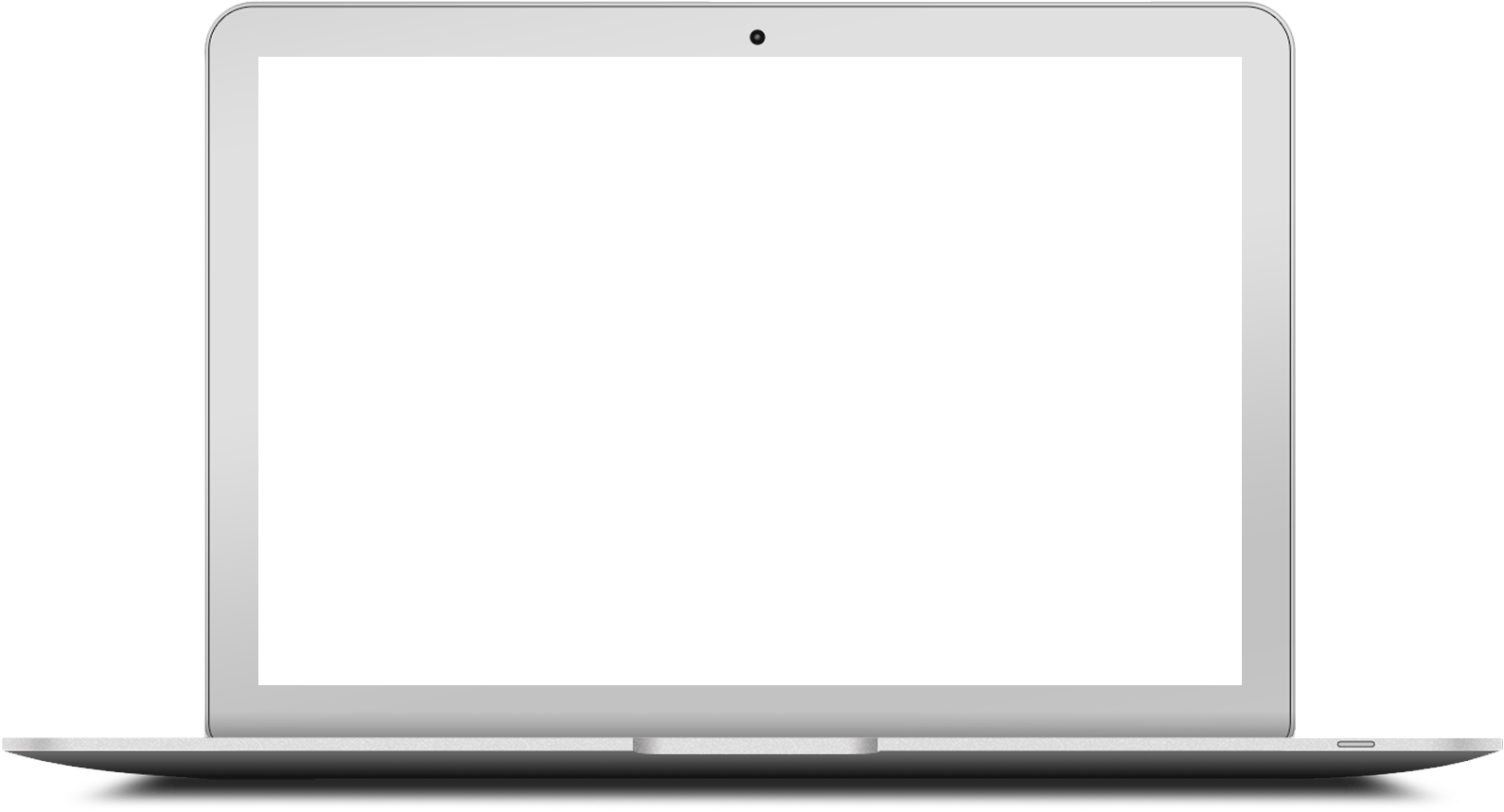 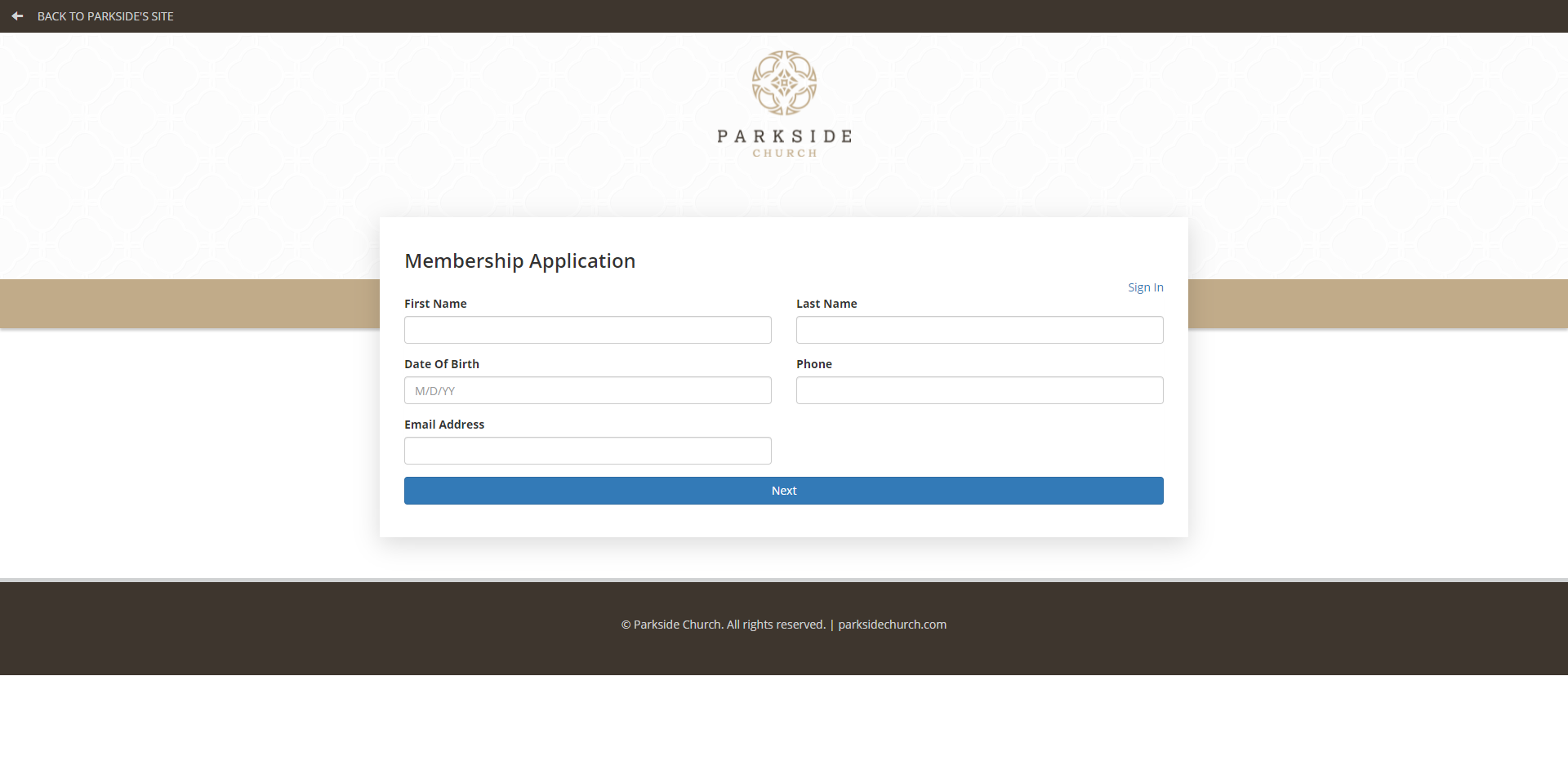 Web Check-In
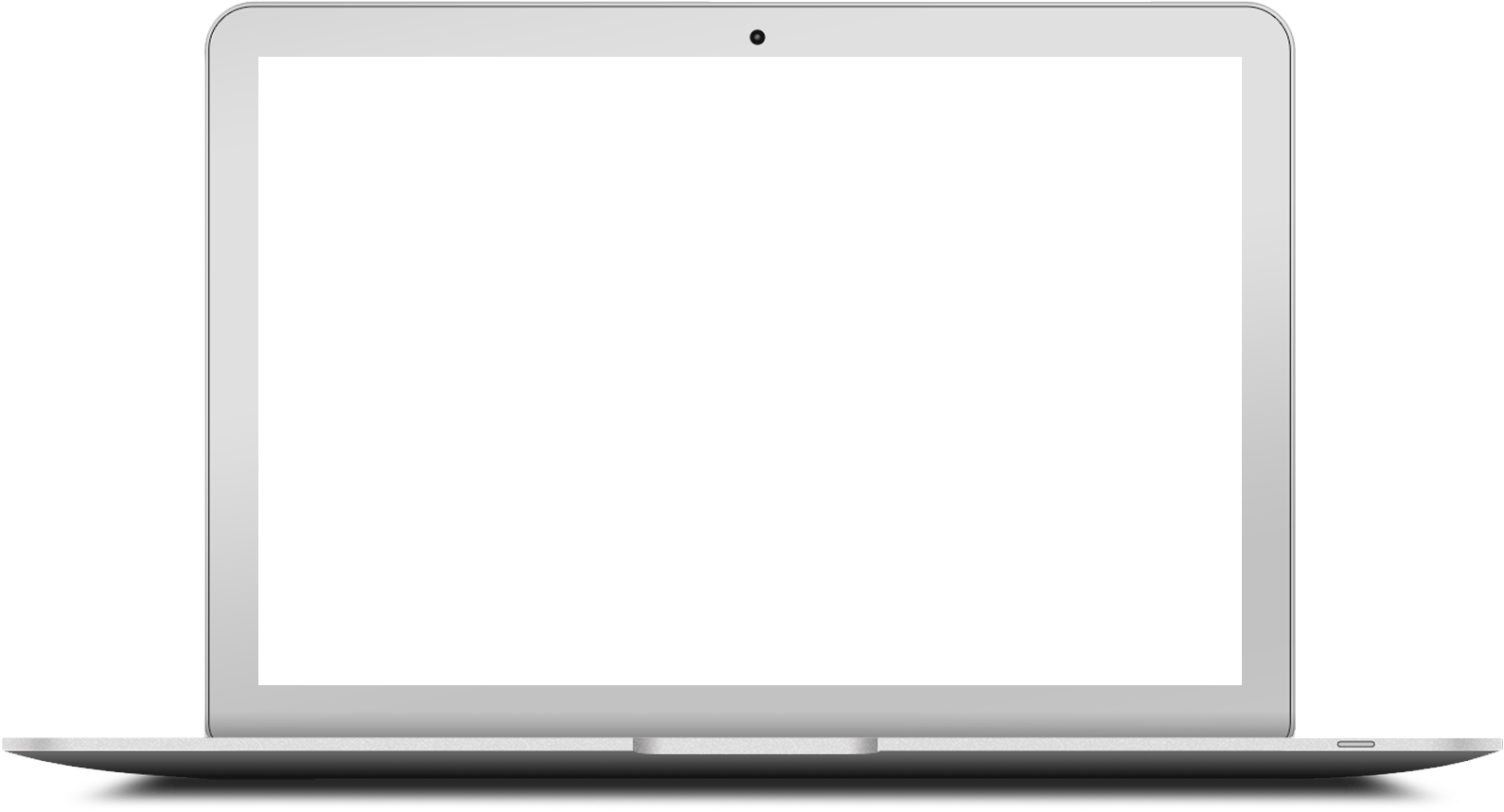 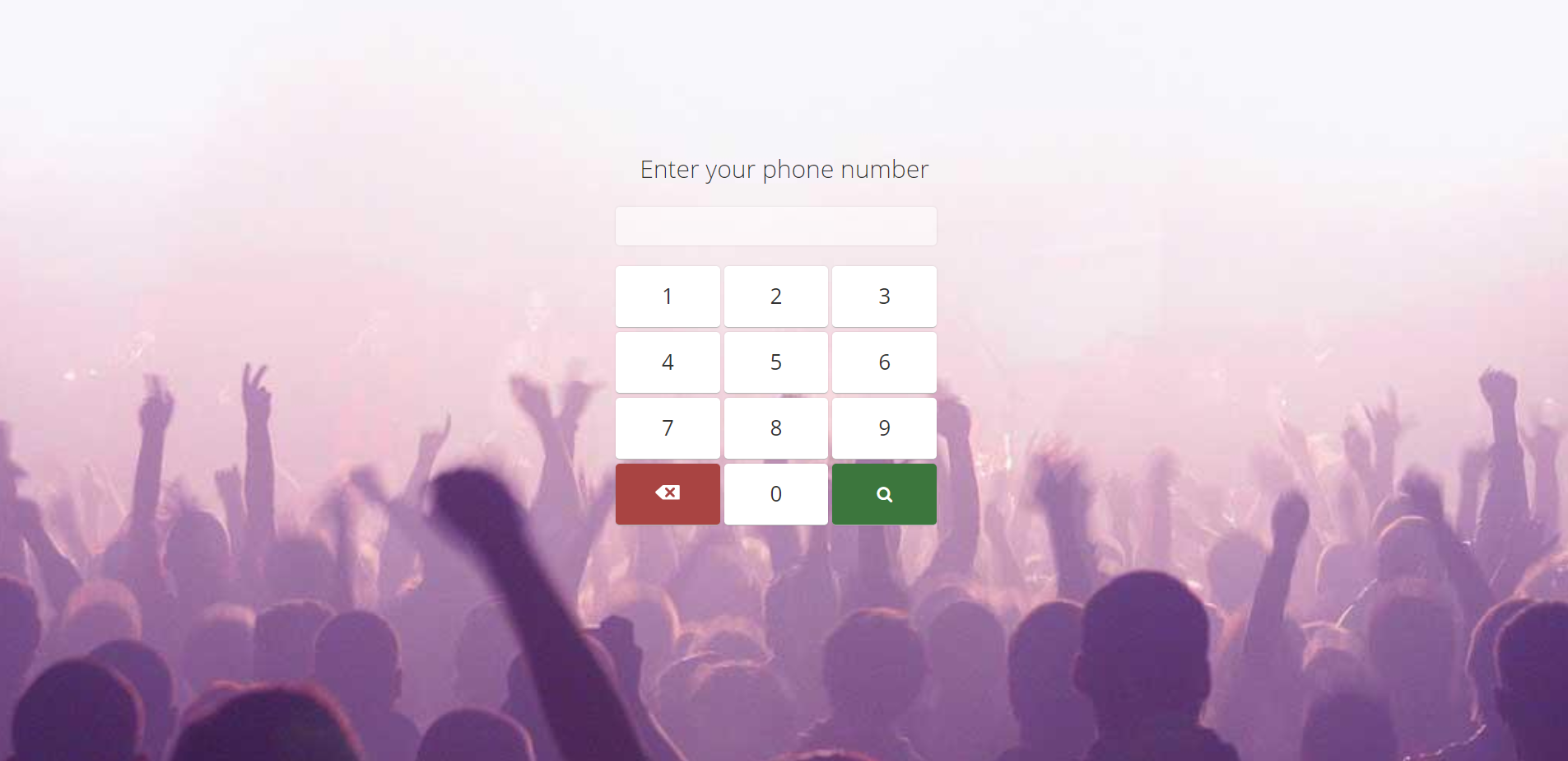 Emails
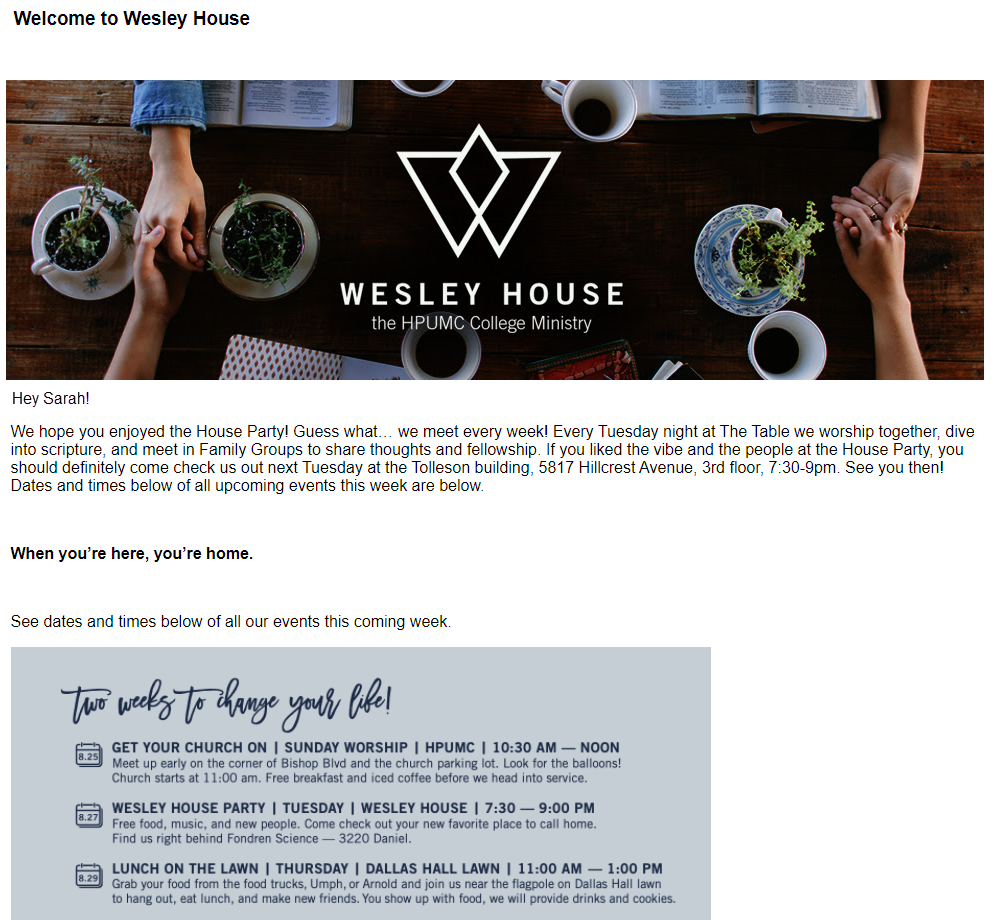 [Speaker Notes: TouchPoint allows Email Templates and System-Generated Emails to be Branded however you like.
We have an easy-to-use Mobile-Friendly Email Builder which will allow you to create beautiful, branded, mobile-friendly emails.
Many churches create and save Templates per Ministry. You may also want separate Templates per Event.
Check out our Free 30-Minute Training on the Email Builder to learn more.]
Small Group Finder
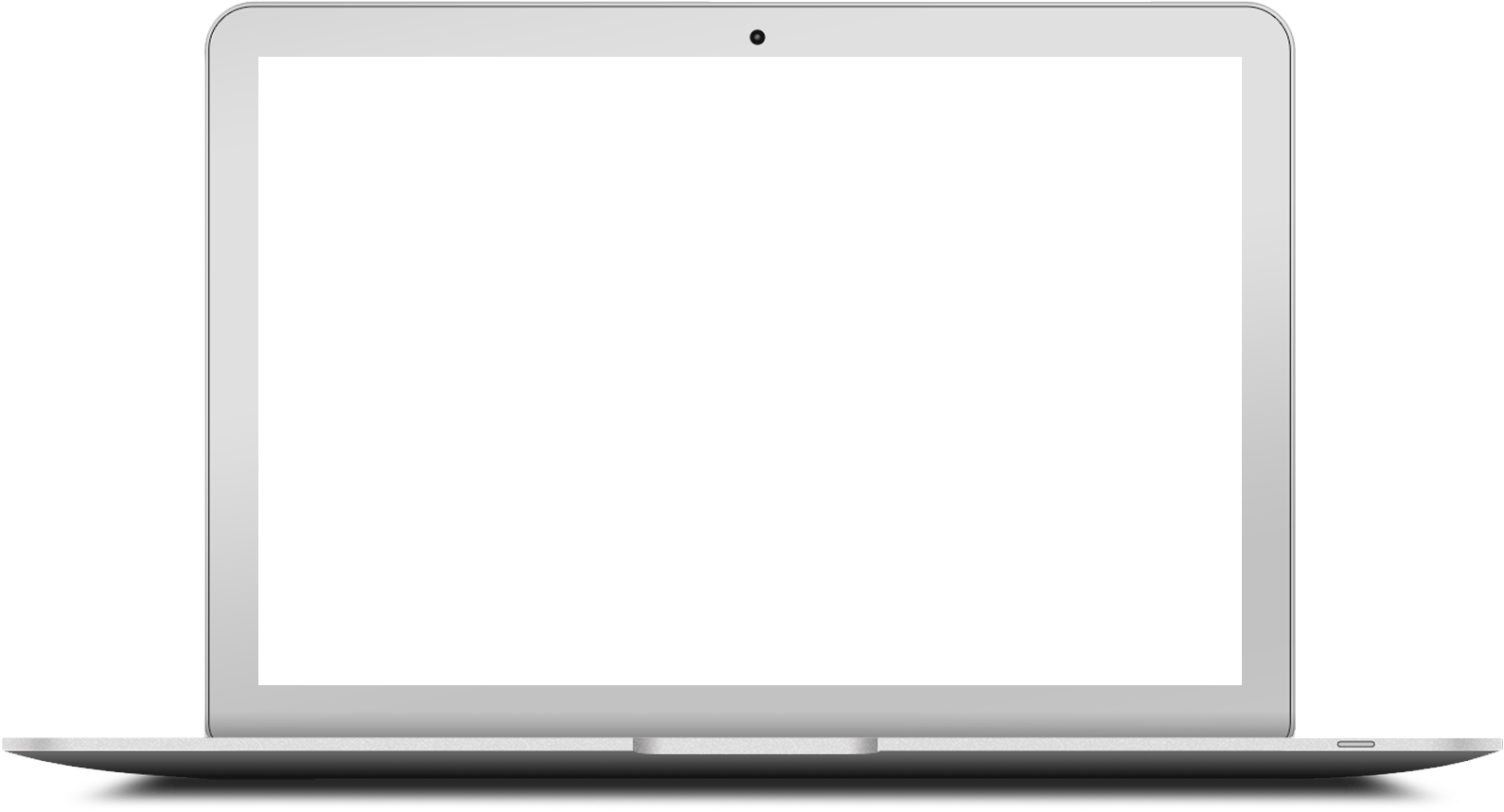 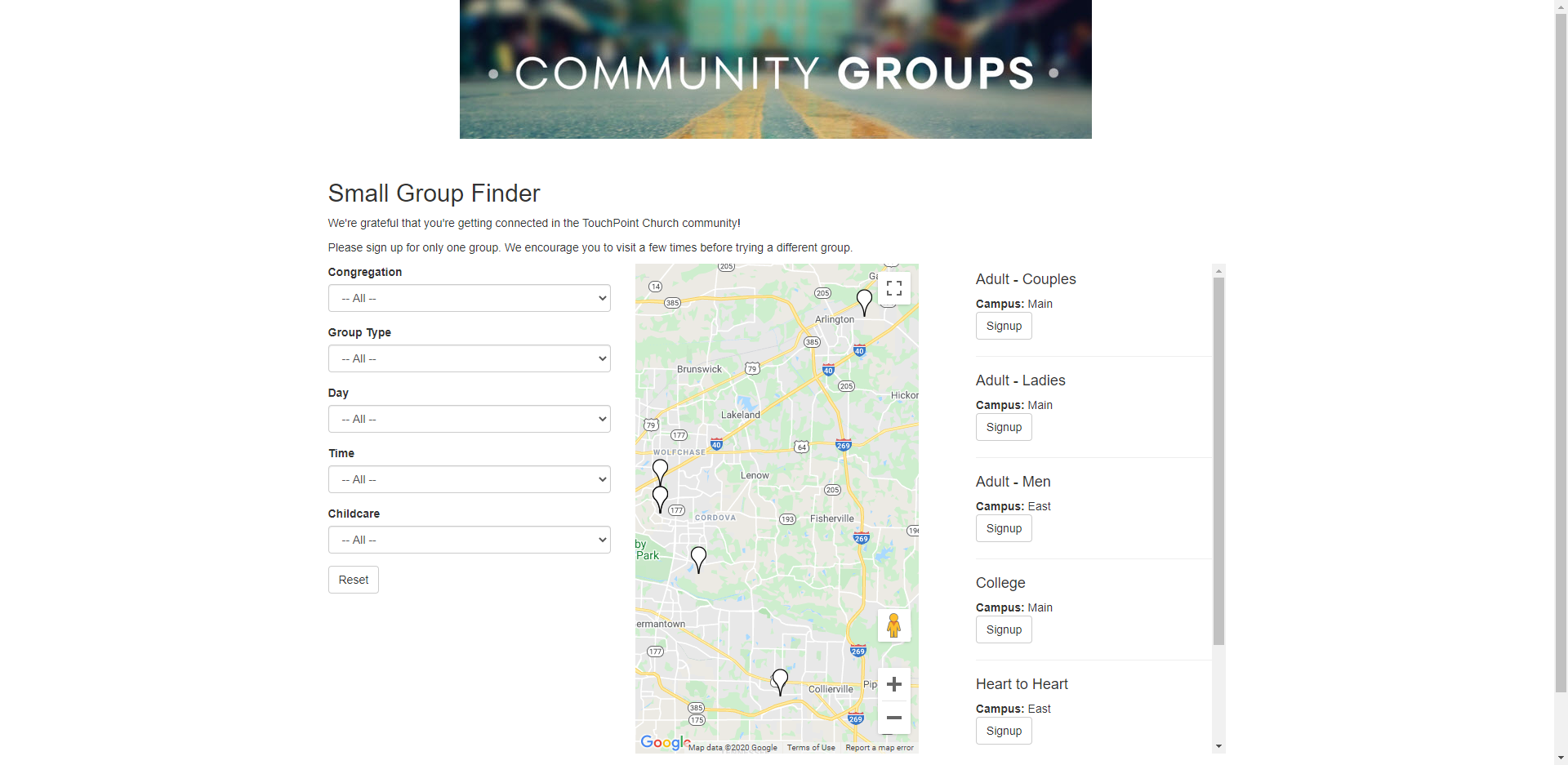 [Speaker Notes: The Small Group Finder is one of the most unique tools inside of TouchPoint. It’s what your churchgoers will use to search for and register for a group.
Many churches use the Small Group Finder to list their In-Home Groups, On-Campus Groups, Volunteer Opportunities, Mission Trips, etc.]
Custom Domain
My.bellevue.org
MyAccount.englewood.church
Portal.whcchome.org
MyStAnn.org
BeLeavener.com
[Speaker Notes: The Custom Domain allows your churchgoers to type in a customized URL (that is owned by the church) into the address bar, and they will be redirected to your TouchPoint Database.
So for example, they may be able to visit “My.TouchPointChurch.Com” instead of “TouchPoint.TPSDB.Com.”
This feature requires development resources and is available for a one-time fee of $350.]
Custom-Branded Mobile App
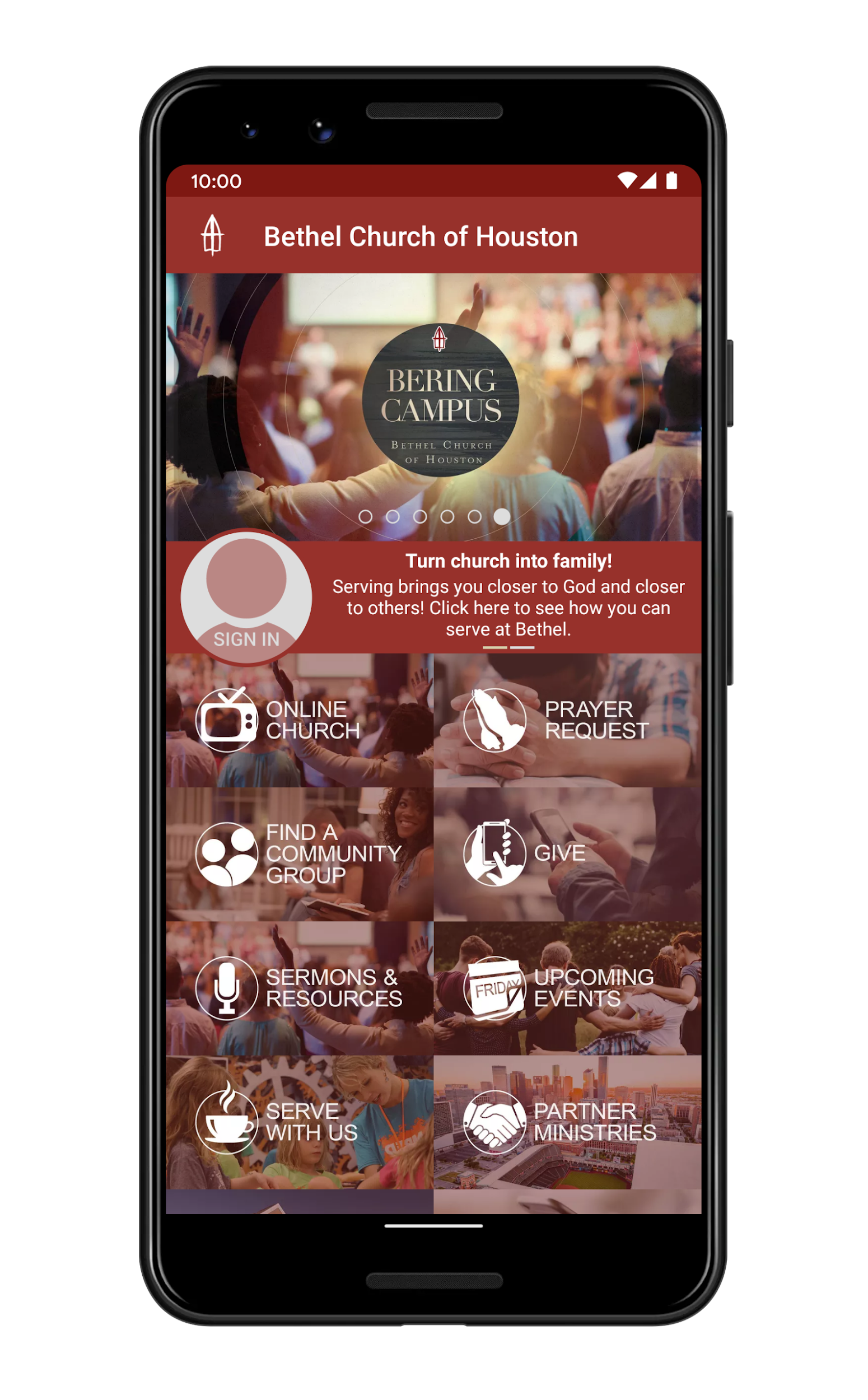 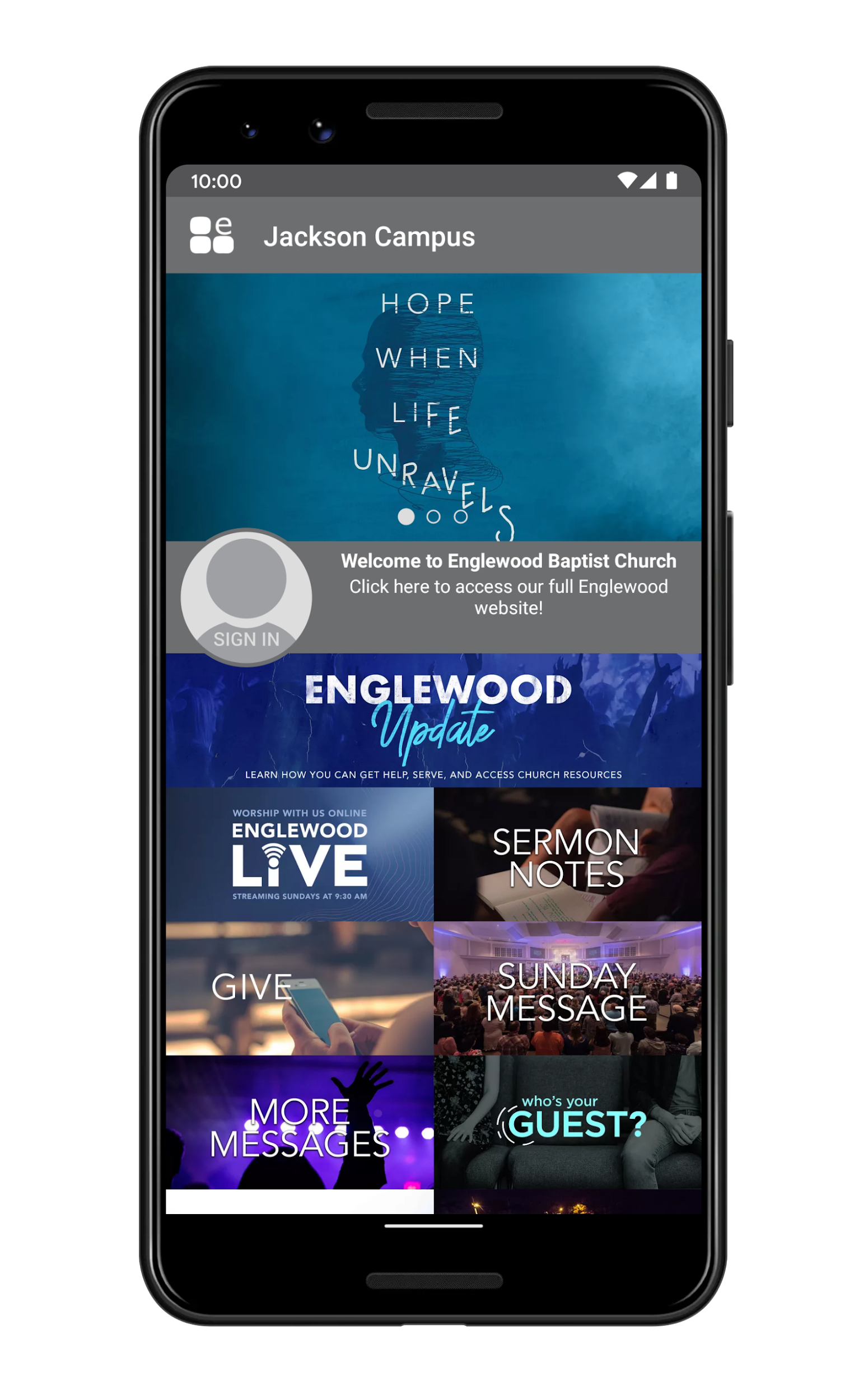 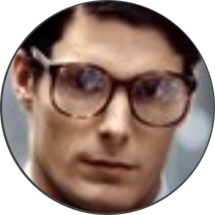 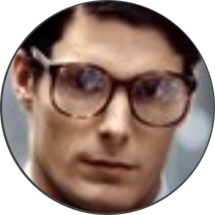 Mobile App + Website Consistency
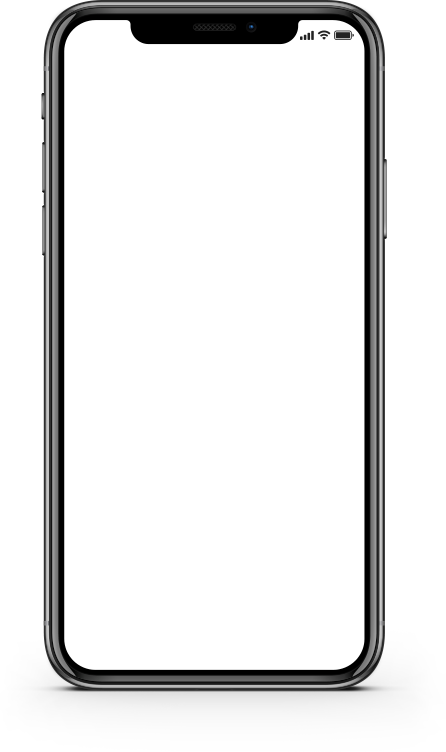 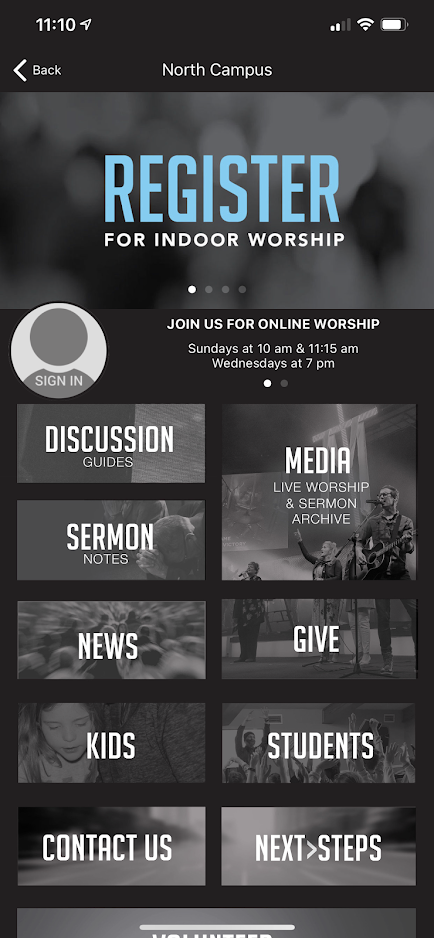 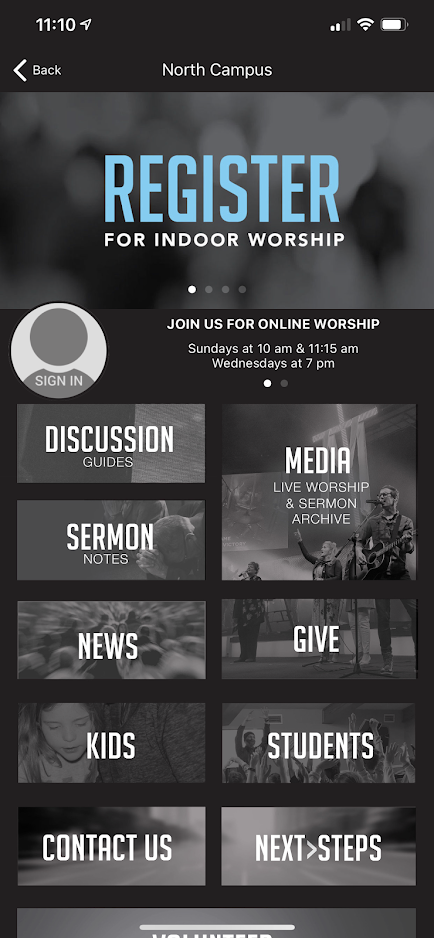 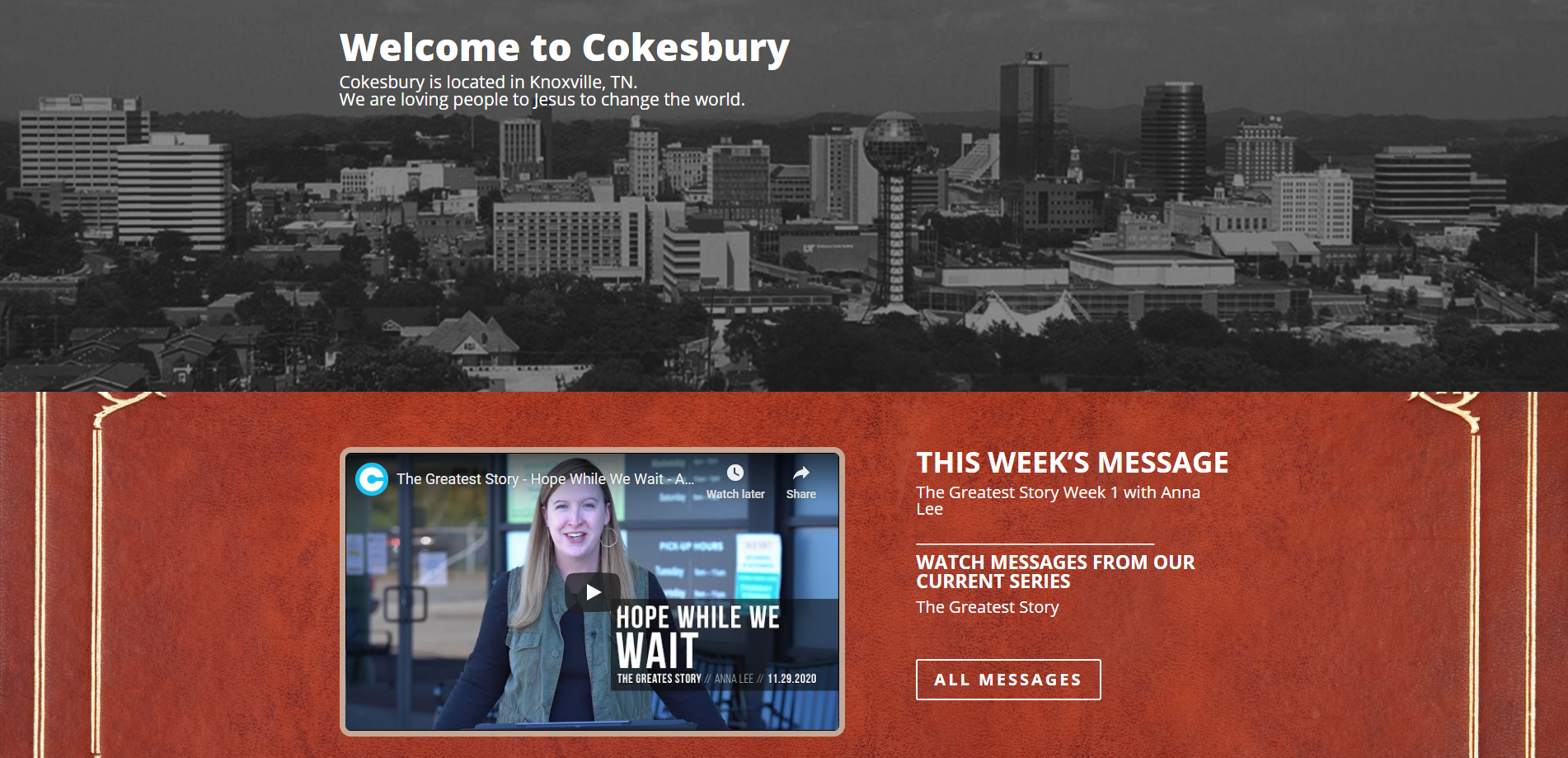 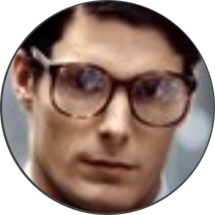 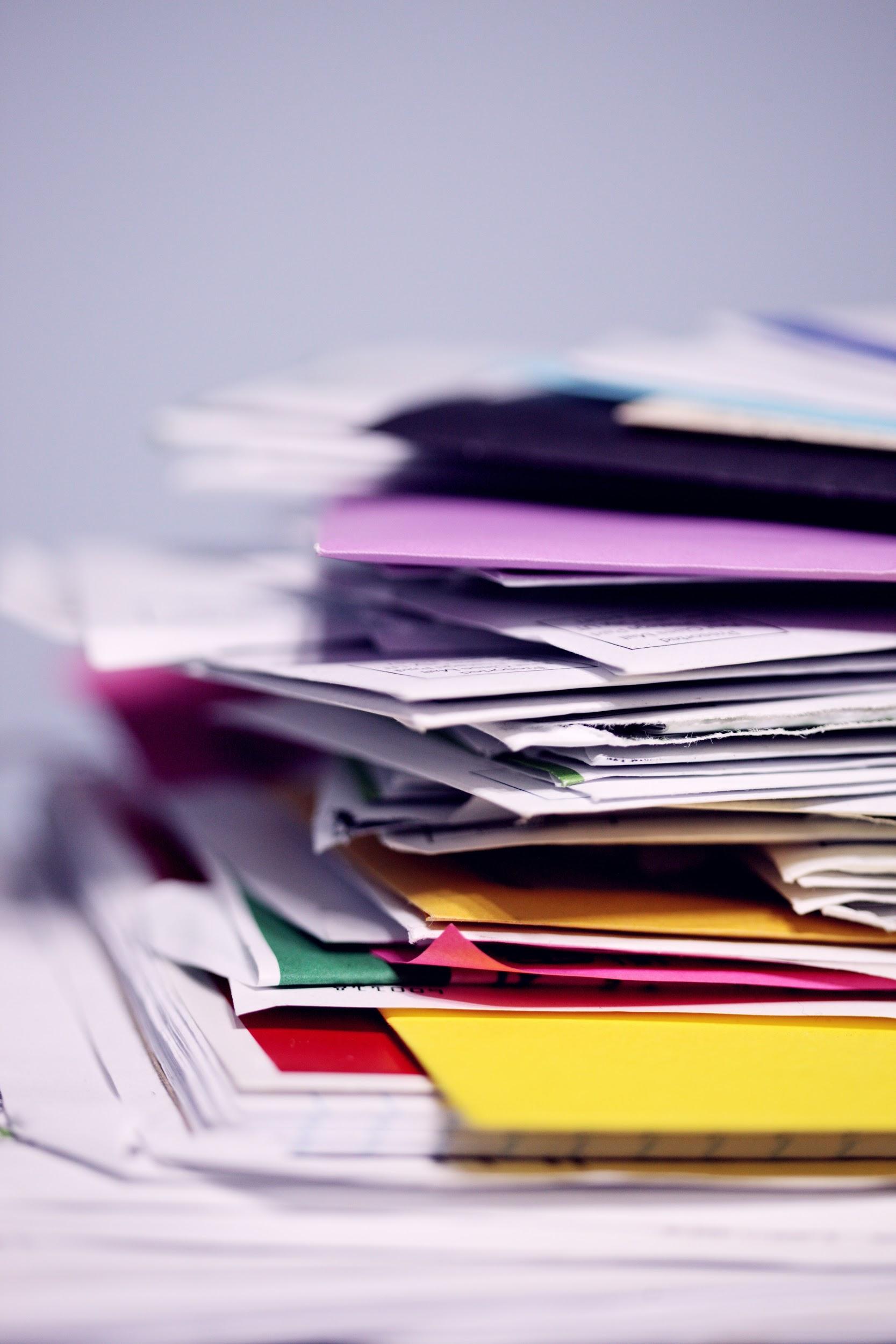 Helpful Resources
TouchPoint University - Training available to TouchPoint churches
TouchPoint Help Articles
Default Shell for Online Registrations
Using a Custom Login Page
Using a Custom Header
Web Check-In Design
Small Group Finder
Unsplash.com - Freely-usable images
Color Picker - Find the exact HTML color code
Coolors.co - Color scheme generator
Bootstrap Docs - TouchPoint CSS framework
Codecademy - Learn to code
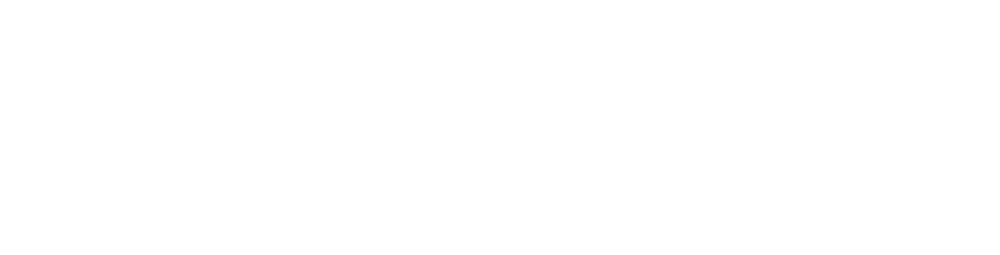 touchpointsoftware.com • 1-888-788-6348